Low frequency disturbances: offset and flicker noise
The offset strongly affects the accuracy of most sensor interfaces and their detection limit
When the quantity estimation require integration operations, such as dead reckoning (position from acceleration or speed), the offset result in a drift of the final quantity. 
The flicker noise, with its power accumulation at low frequency, make the problem worse, reducing resolution.
P. Bruschi – Design of Mixed Signal Circuits
1
State of art of amplifier offset
The best amplifiers use BJTs and resistor trimming, to achieve offsets as low as 15 mV with 0.1 mV/°C drift (typical) and low frequency noise < 0.5 mV pp in the 0.1-10 Hz frequency band.
This option is often not convenient:
It is obtained with very large area and a non-CMOS technology, resulting non suitable for modern SoCs. 
Trimming of the individual amplifiers is required
In many examples of sensor interfacing, offsets as low as 1 mV are required.
P. Bruschi – Microelectronic System Design
2
Dynamic techniques for the offset and noise flicker reduction
Three main techniques
Auto-zero (AZ)
Correlated Double Sampling (CDS)
Chopper modulation (CHS = Chopper stabilization)
We are interested in understanding the principle of operation, the residual noise spectrum and possible limitations of the various techniques.
The three techniques are not limited to pure electronic circuits, but can in general be applied to other physical systems and, in particular, in a DAS, may involve also the sensor.
P. Bruschi – Microelectronic System Design
3
Premise
In all cases, in order to simplify the formalism, we will refer to the case of a voltage amplifier:
where vn includes both the input referred noise and offset voltage.
If we remove the signal from the amplifier input, the output becomes:
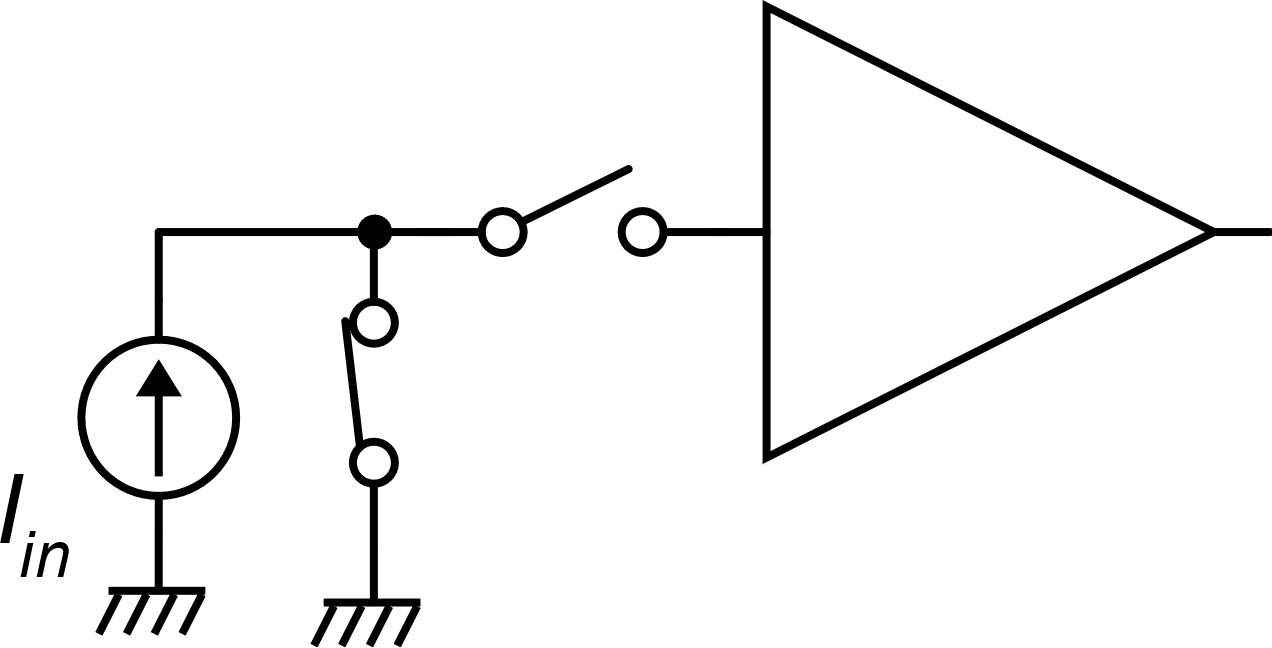 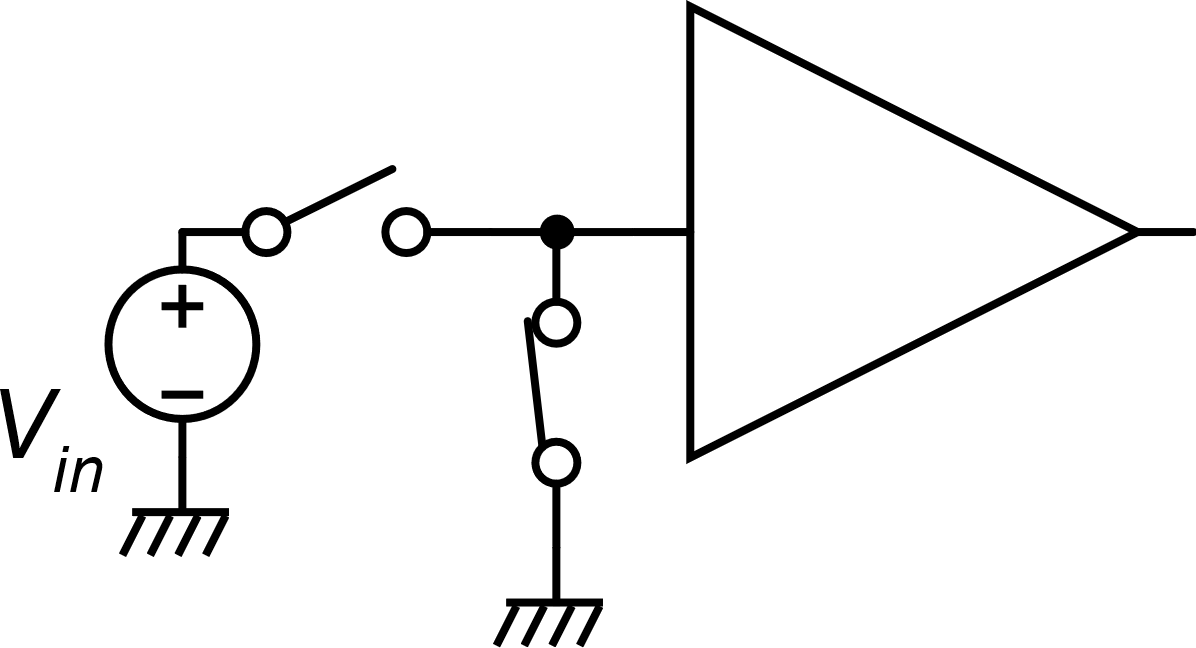 Nulling the input
signal in:
Current - input
Voltage - input
P. Bruschi – Microelectronic System Design
4
Auto – Zero (AZ)
Two phases: AZ and NO (Normal operation)
Principle: 
In the AZ phase the signal is removed and the effect of vn (noise/offset) is stored in a memory (typically an analog memory, i.e. a capacitor)
In the NO phase, the signal is connected and the vn value stored in previous phase is subtracted.
Example, for an amplifier with voltage input
P. Bruschi – Microelectronic System Design
5
Signals and noise during the AZ cycle
AZ
NO
clock
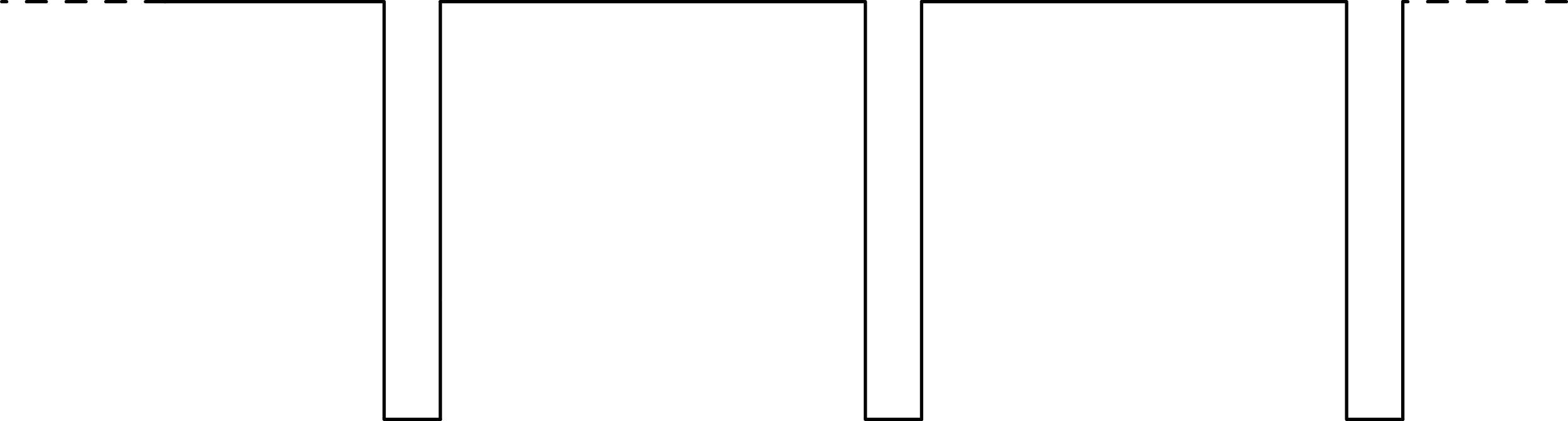 ts
P. Bruschi – Microelectronic System Design
6
Auto-Zero: phases and signal diagrams
NO
AZ
P. Bruschi – Microelectronic System Design
7
Auto-Zero simplified noise model
We consider that the duration of the AZ phase is negligible (ideally zero), then the amplifier is in NO phase during the whole period.
for each clock cycle, tS coincides with the beginning of the cycle
AZ
AZ
AZ
AZ
AZ
tS instants form a discrete set
(a sequence  nT)
vn(t)
2T
(n+1)T
T
3T
nT
P. Bruschi – Microelectronic System Design
8
Calculation of the spectrum of the residual noise vn-eff
We consider a single realization of the noise random process
0
fS
-fS
2fS
-2fS
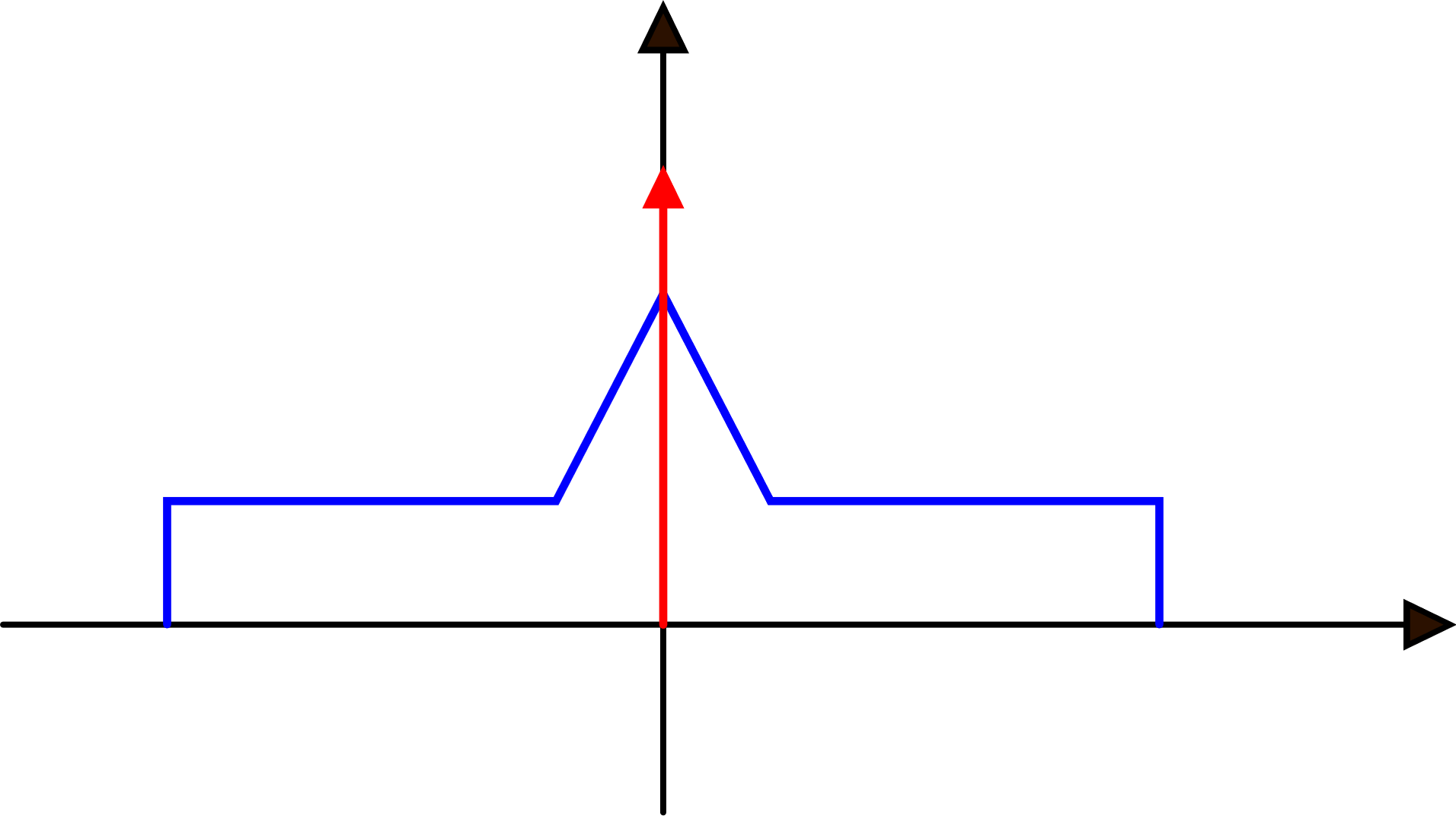 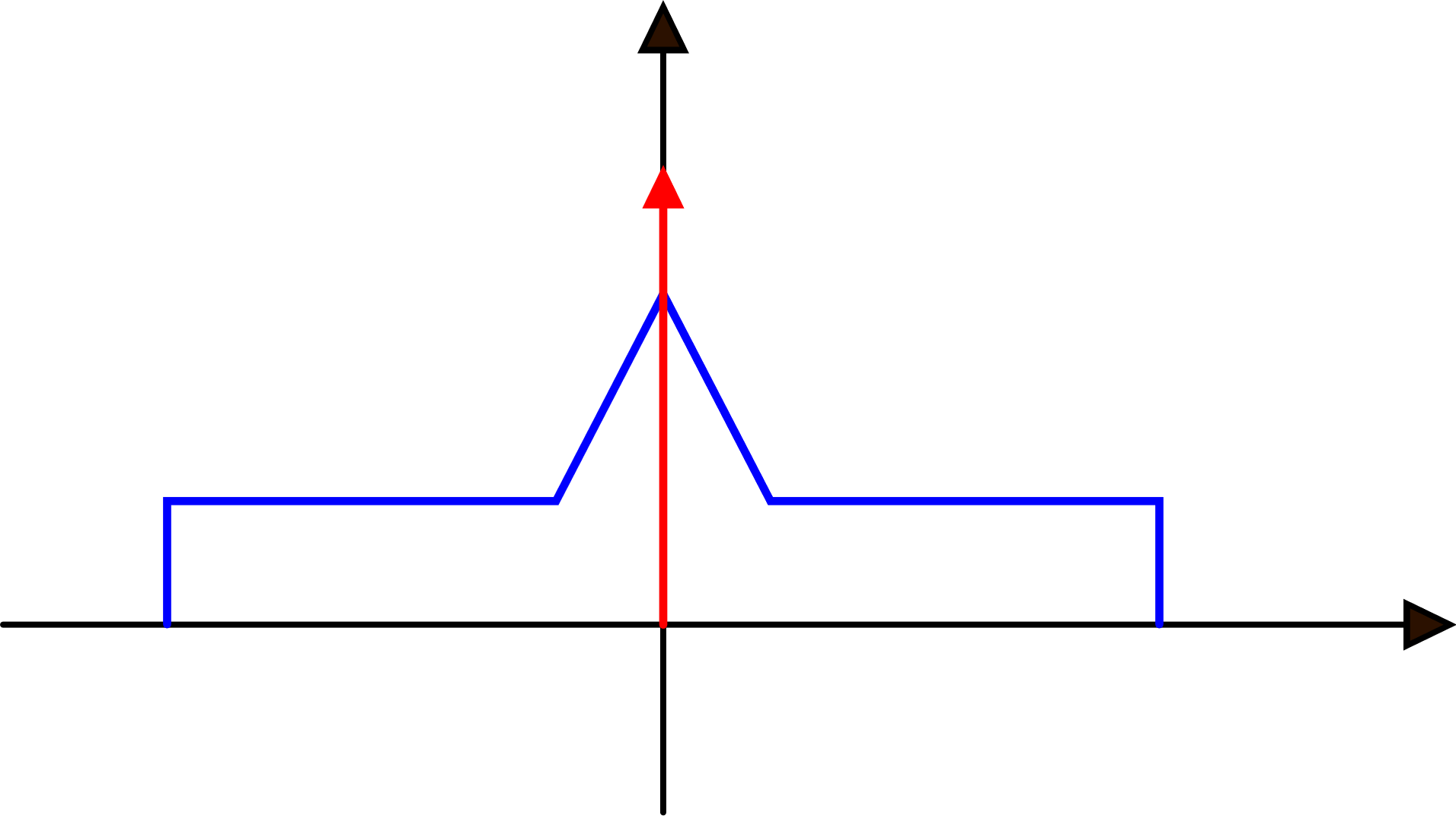 Vn(f)
Fourier Transform
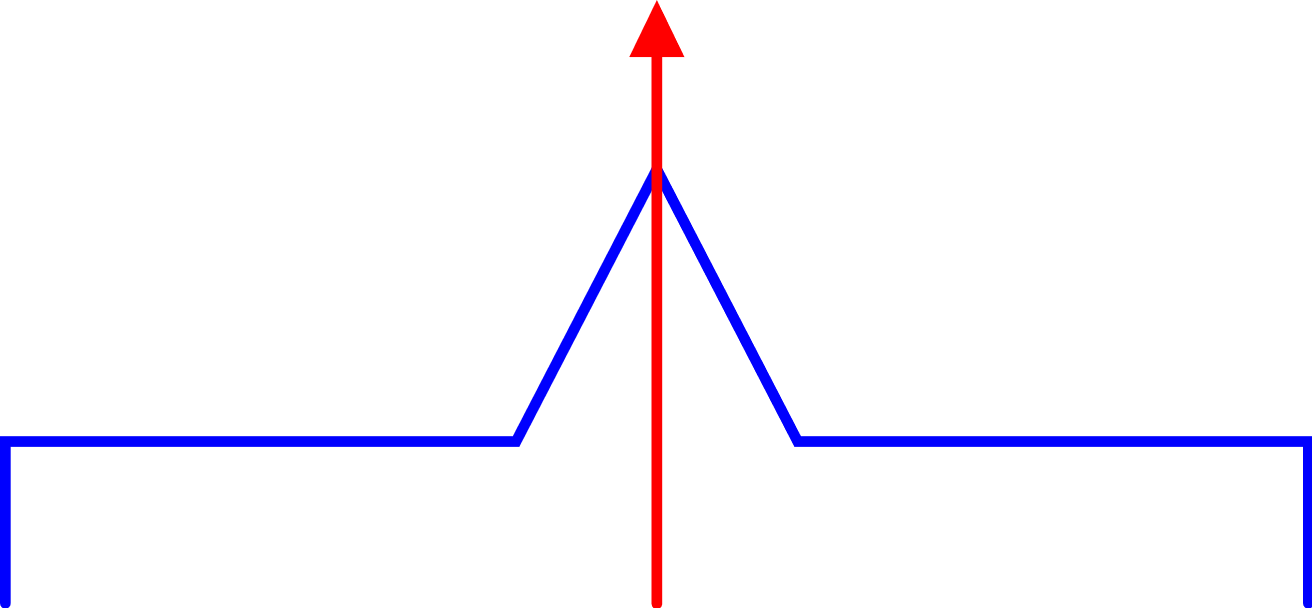 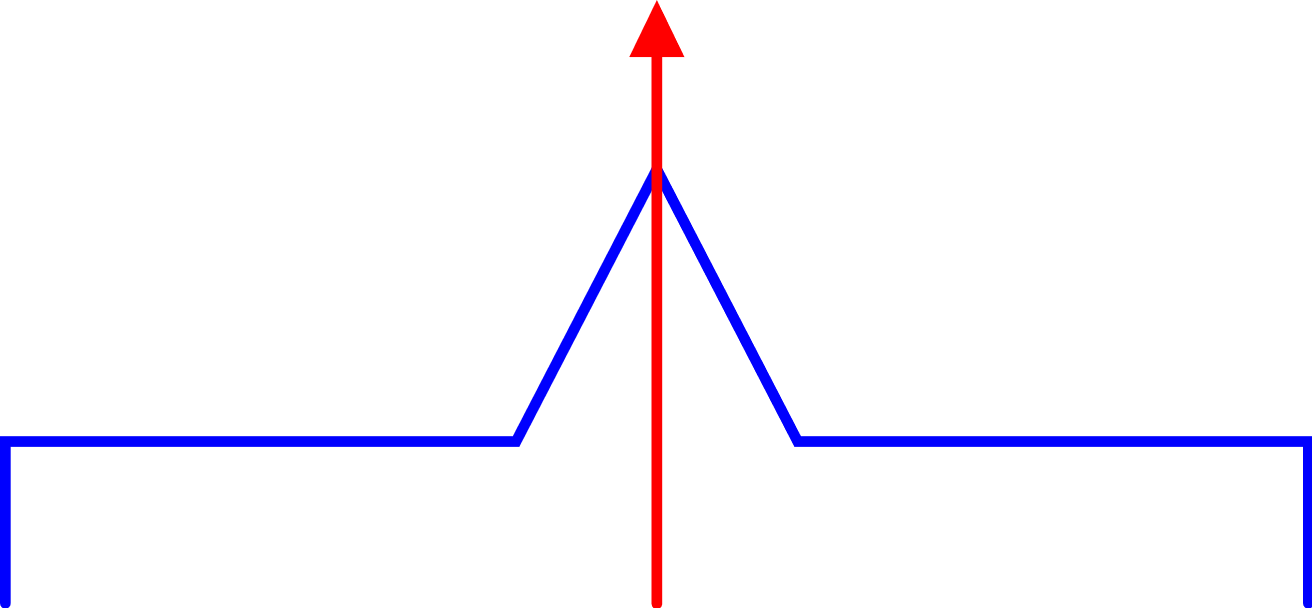 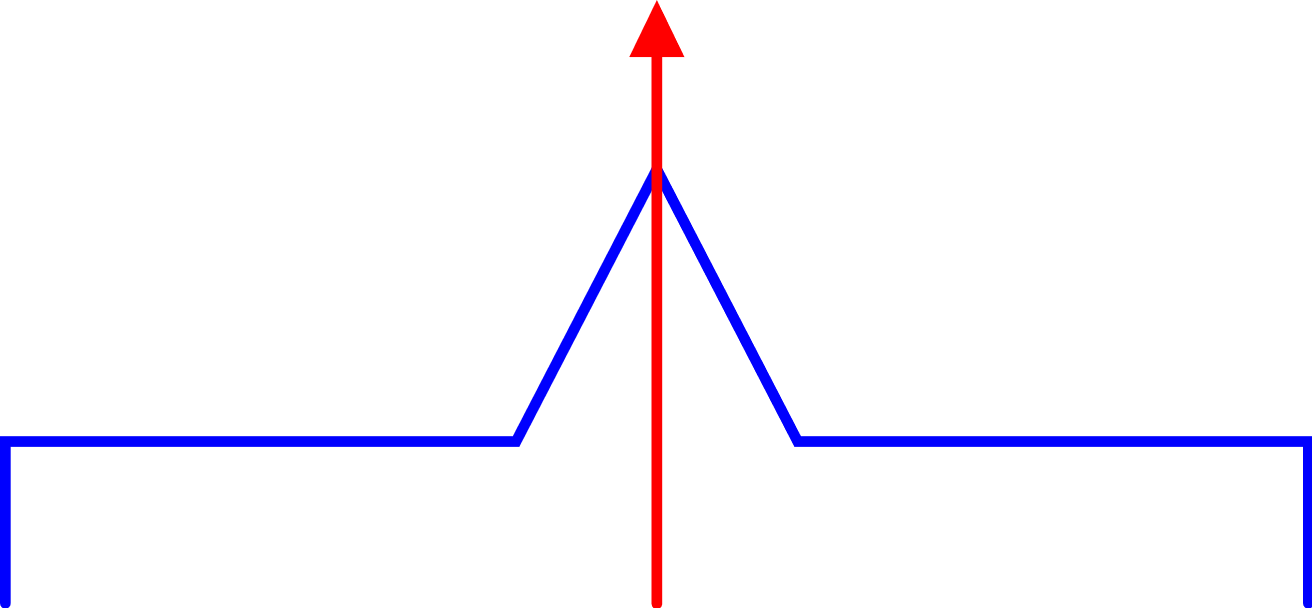 +
-
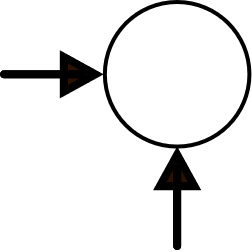 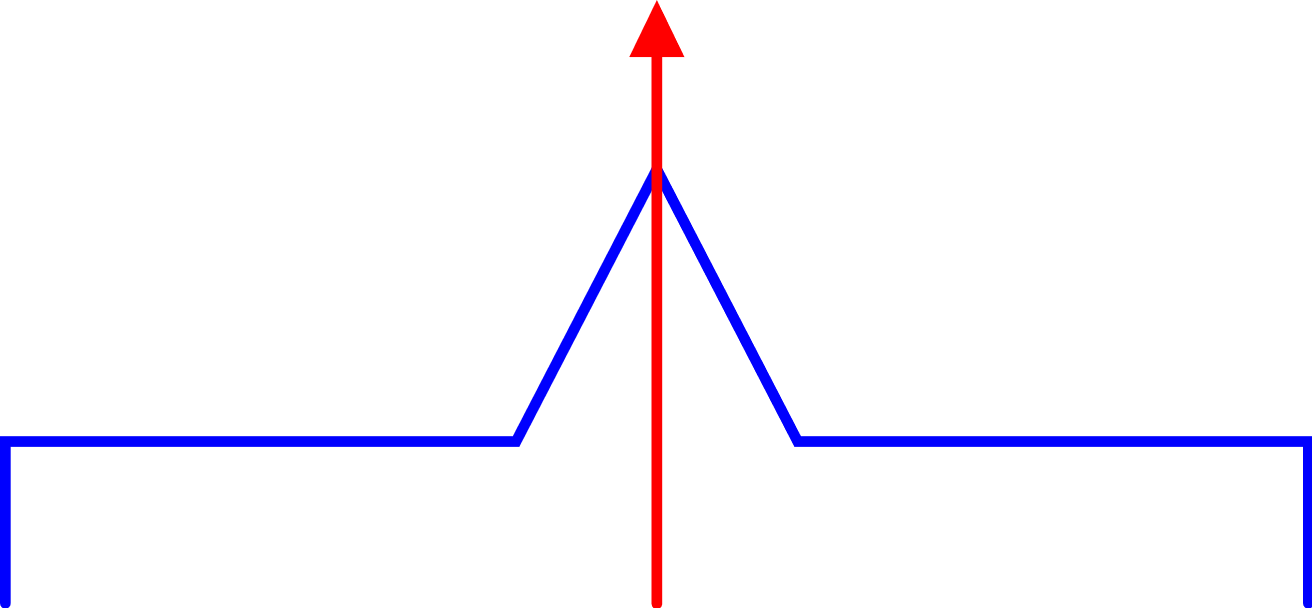 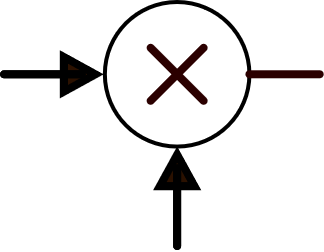 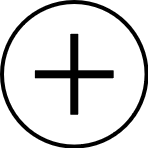 9
P. Bruschi – Microelectronic System Design
Calculation of the spectrum of the residual noise vn-eff
Zero-order replica extracted from the sum
H0(f)
H1(f)
P. Bruschi – Microelectronic System Design
10
Calculation of the spectrum of the residual noise vn-eff
Now, remember that this transformation is applied to the rendom process vn(t) with spectral density Svn(f):
P. Bruschi – Microelectronic System Design
11
Calculation of the spectrum of the residual noise vn-eff
fS
-fS
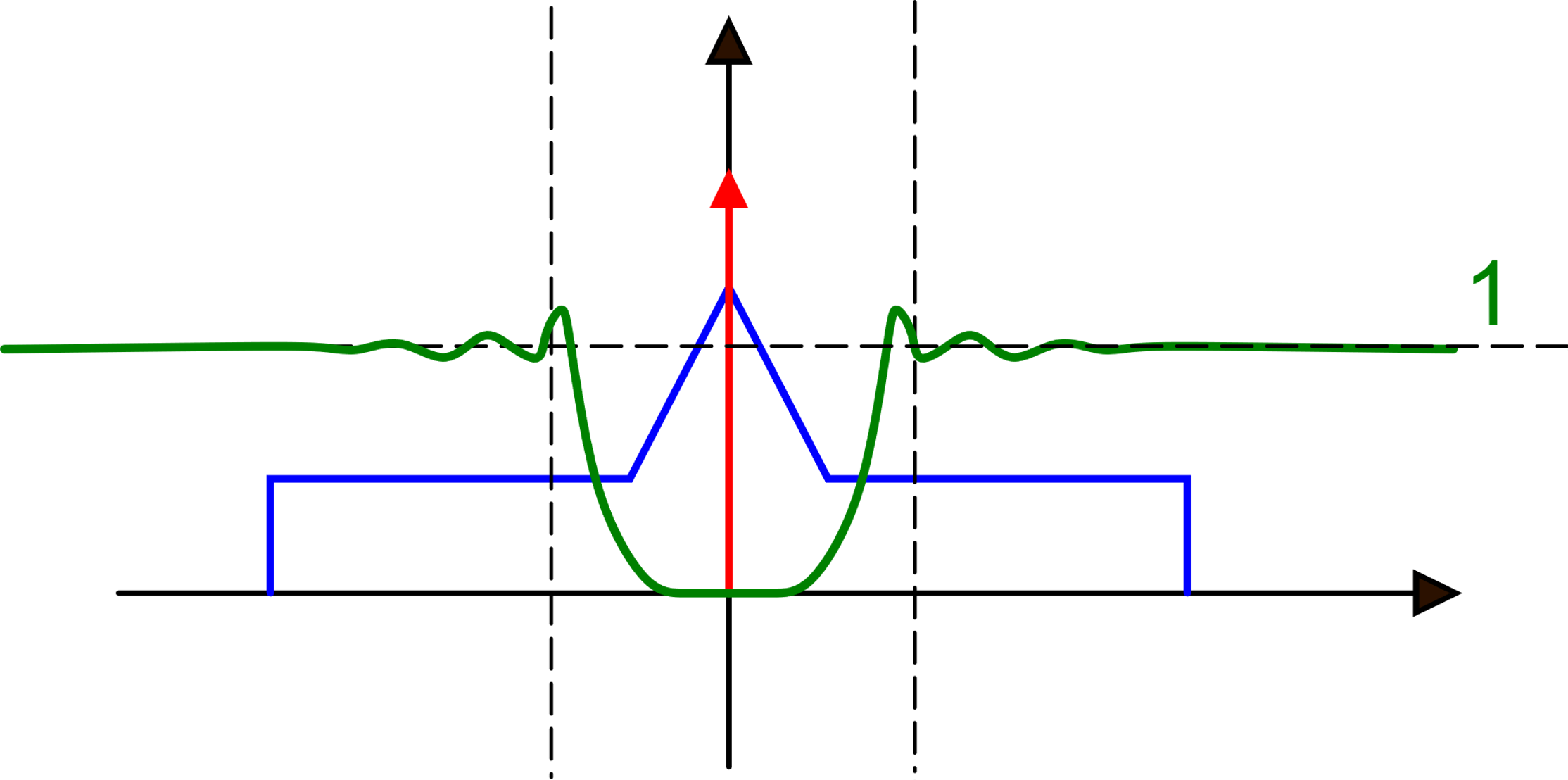 |H0(f)|2
The 0-th replica is weighted by H0(f):
The offset is cancelled
The flicker noise is strongly reduced
For f>>fck (fS)the spectrum is nearly unchanged
P. Bruschi – Microelectronic System Design
12
Contribution of replicas other than 0-th one
For f<fck (fS), several contribution equal to SVBB are added together. For f<<fck the sinc leaves the sum unchanged
for f>>fck: large attenuation
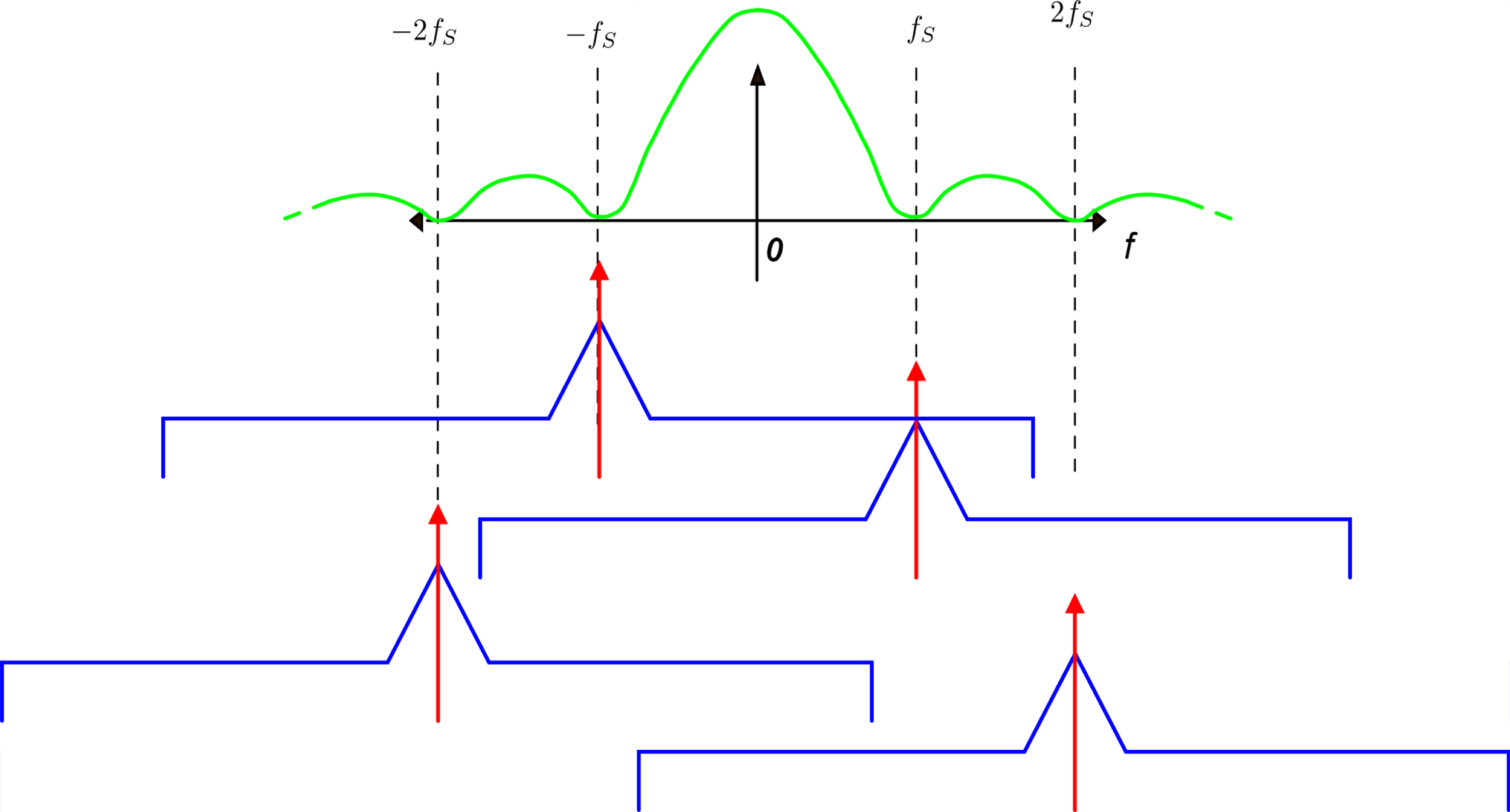 The offset delta functions and the flicker regions of each replica fall over one of the zeros (at fck) of the sinc and are deleted or strongly reduced
P. Bruschi – Microelectronic System Design
13
In Summary:
Contribution of replicas different from 0-th 
for f<<fck
Approximate effective noise PSD
Region f<<fck
P. Bruschi – Microelectronic System Design
14
Example: LTC 1051, a commercial auto-zero operational amplifier
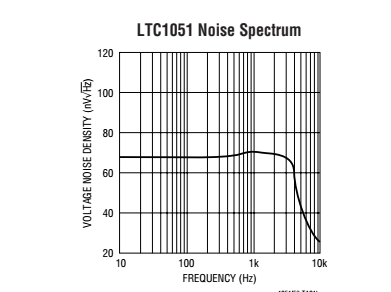 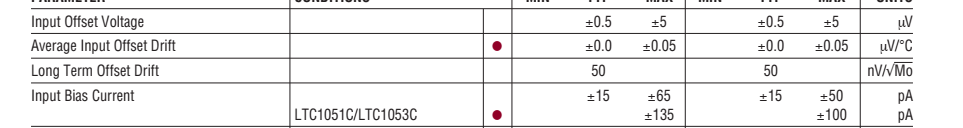 P. Bruschi – Microelectronic System Design
15
Correlated Double Sampling (CDS)
CDS is a sampled data approach. Both the signal and the noise are discrete-time signals.
It involves two clock phases: phase 1 and phase 2
clock cycle
phase 2
phase 1
nT
nT-td
(n+1)T
(n-1)T
at nT-tD the signal is removed
and the noise/offset is sampled
at nT the signal is sampled 
(together with noise/offset )
P. Bruschi – Microelectronic System Design
16
Correlated Double Sampling
The output voltage at instant NT of the system that adopts the 
CDS technique is the difference between the two samples:
Differently from the autozero, also the signal is sampled.
Then, all limitation coming from the Shannon theorem applies
We have the subtraction of two samples (hence "Double Sampling"). 
If the sample are similar ("Correlated") they cancel each other effectively
P. Bruschi – Microelectronic System Design
17
CDS: effective noise
The operation applied to the noise involve sampled data and should be analyzed using the typical approaches of this domain, such as the Z-transform.
Problem: not all samples are sampled at instants that are multiple of T
P. Bruschi – Microelectronic System Design
18
CDS: effective noise
It is then preferred to use a mixed continuous-time / discrete-time approach, that does not represent the actual operations but that gives the same final result.
CT
DT
nT
nT
Sampling at intervals nT
we obtain the CDS effective
noise
Equivalent model of the operations applied to the original noise by the CDS approach.
P. Bruschi – Microelectronic System Design
19
CDS: effective noise
We are interested in the transfer function from the input of the model to the input of the sampler. In the frequency domain:
H(f)
P. Bruschi – Microelectronic System Design
20
CDS: effective noise
Noise spectral density:
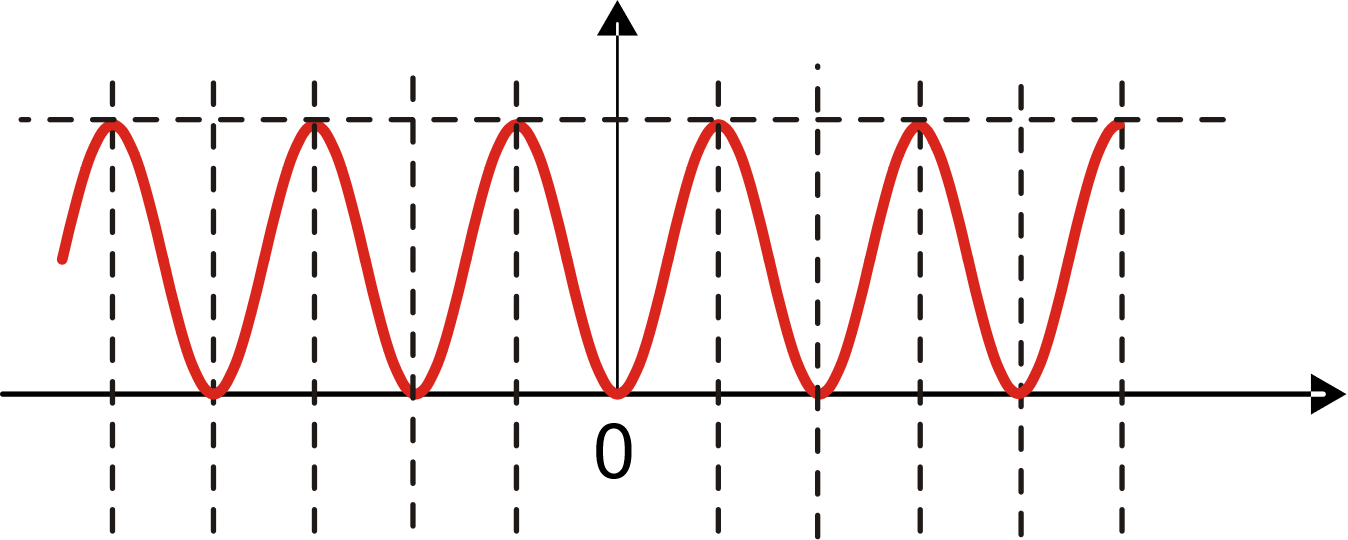 4
fck
2fck
P. Bruschi – Microelectronic System Design
21
CDS: effective noise
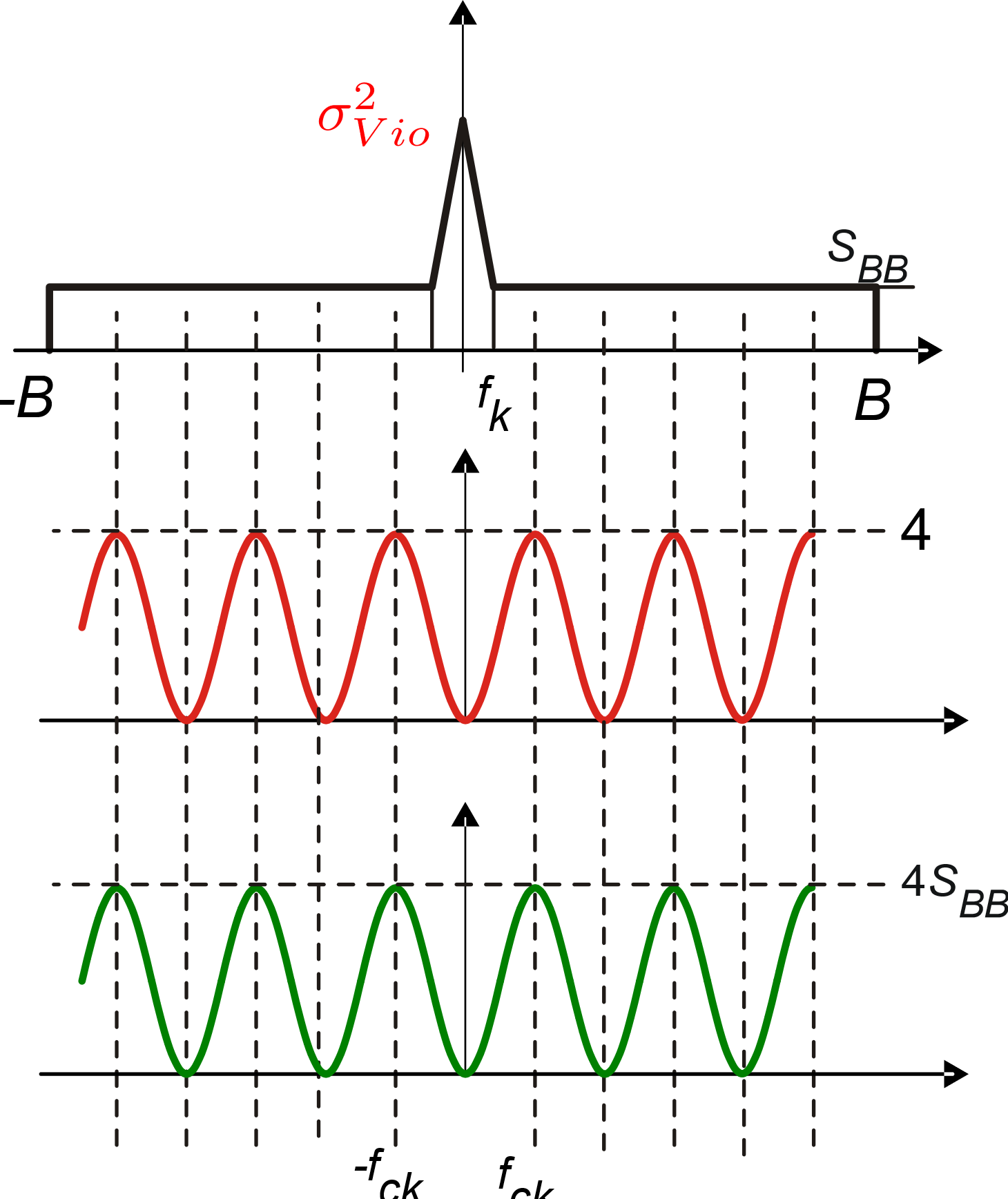 X
=
P. Bruschi – Microelectronic System Design
22
Effect of sampler
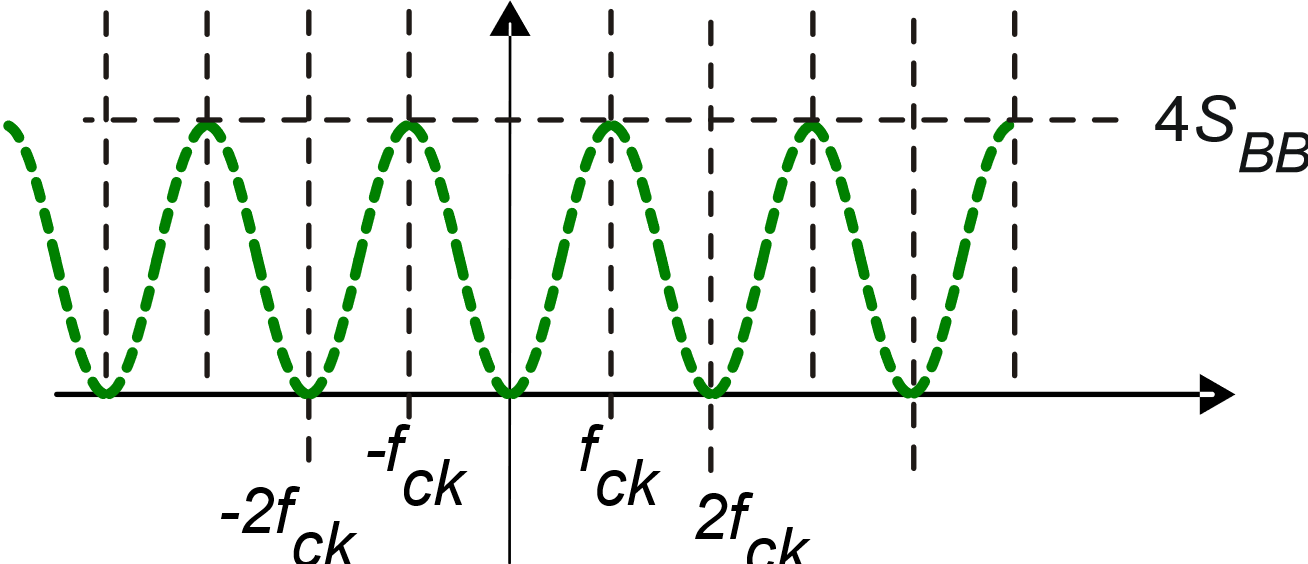 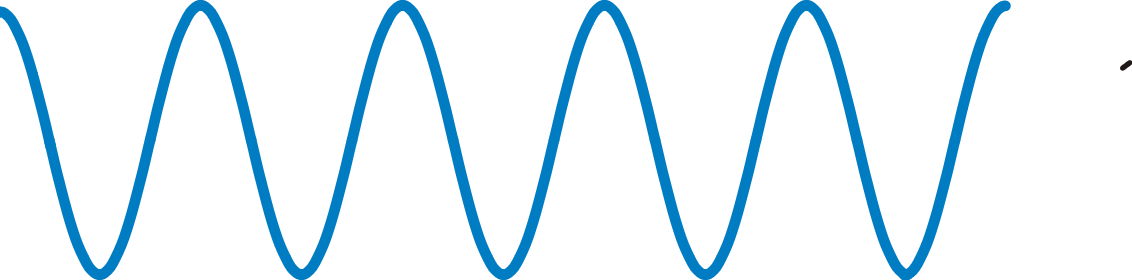 fck
+
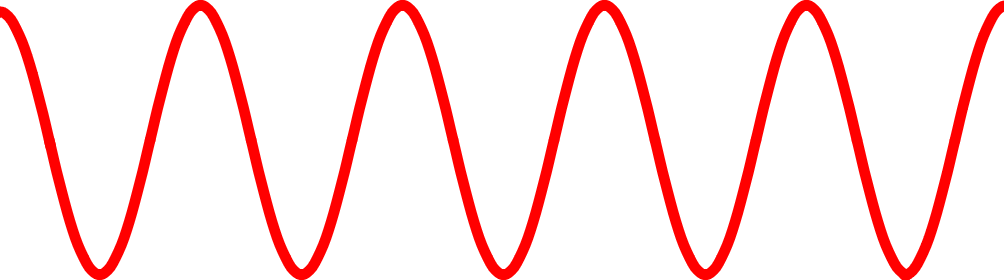 2fck
=1
P. Bruschi – Microelectronic System Design
23
CDS: Residual noise in the DT frequency domain
odd + even replica
(2k+1)fck
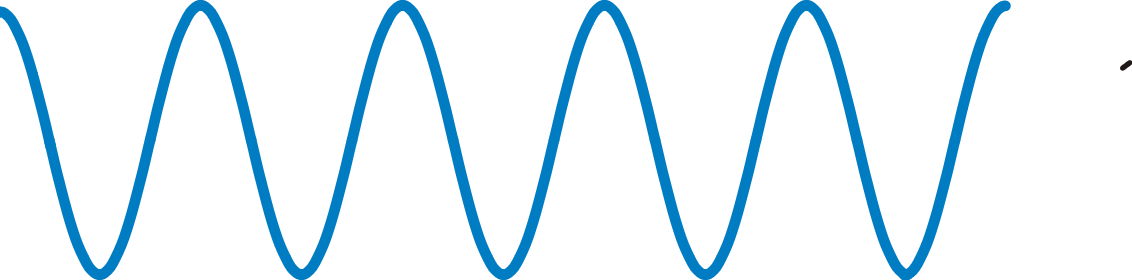 odd
2kfck
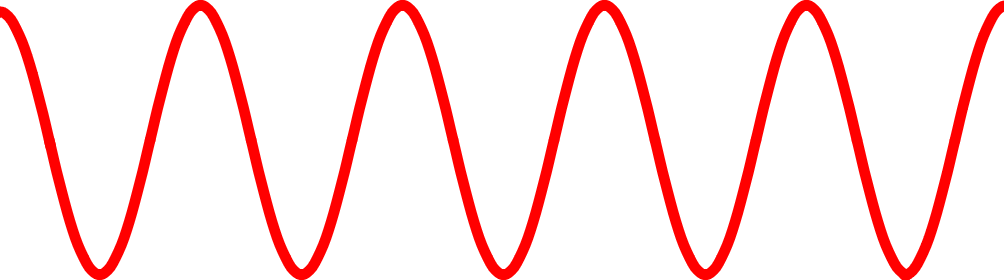 even
Every two replicas (an odd and an even replica) we have a contribution equal to 4SBB.
Total number of replica pairs:
Total PSD in 
the DT domain:
DT domain
P. Bruschi – Microelectronic System Design
24
Chopper modulation: a premise.
sinusoidal modulation
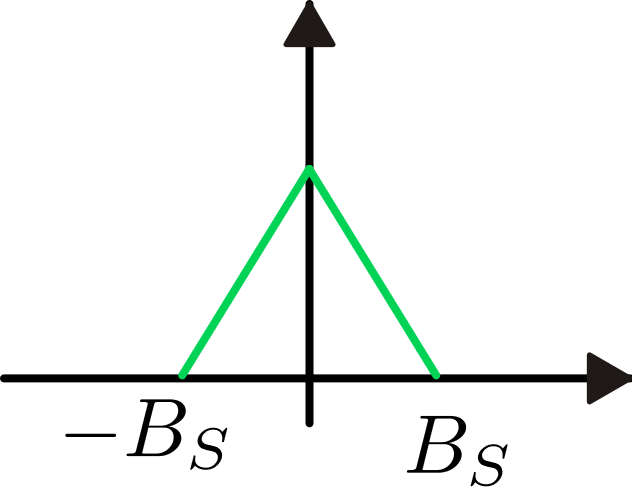 signal modulation
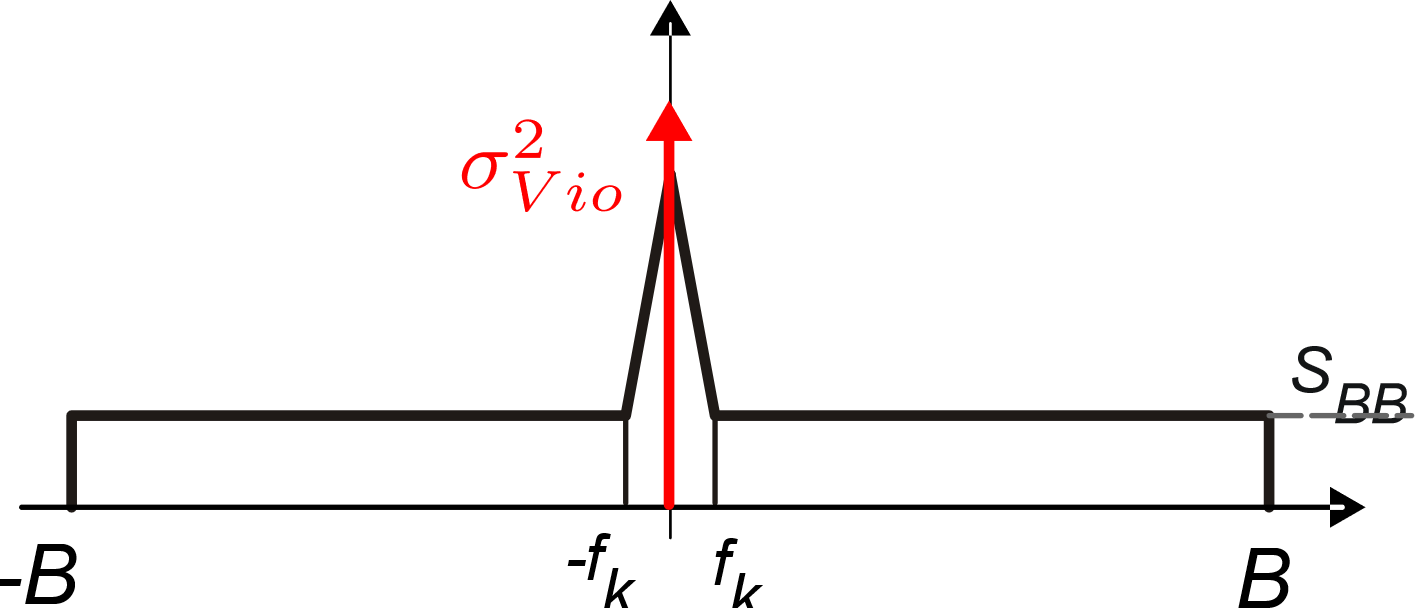 f0
signal demodulation
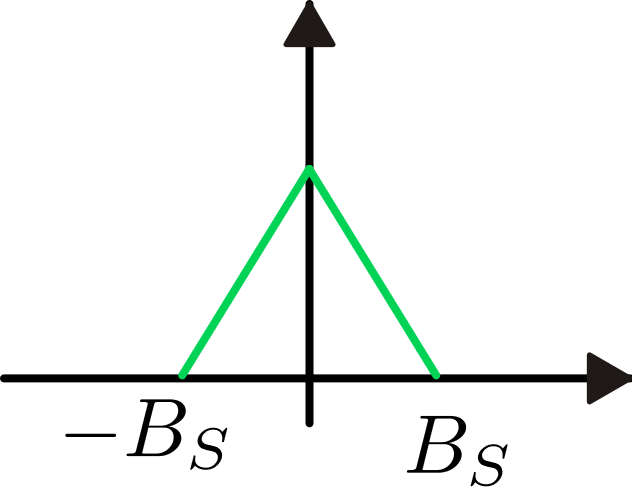 SBB
P. Bruschi – Microelectronic System Design
25
Problems of the sinusoidal modulation
Sinusoidal modulation requires a real analog multiplier (i.e a Gilbert Cell), that is marked by a very large equivalent input offset and noise.
Generation of sinusoidal waveform with precise magnitude is not simple using only on-chip components
P. Bruschi – Microelectronic System Design
26
Chopper modulation: based on a square waveform
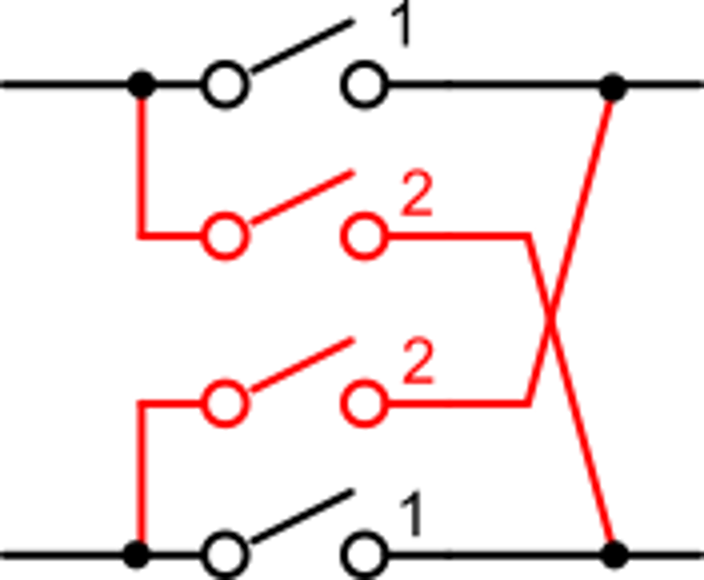 Modulator and demodulator can be implemented by switch matrices: virtually free from 1/f noise and offset
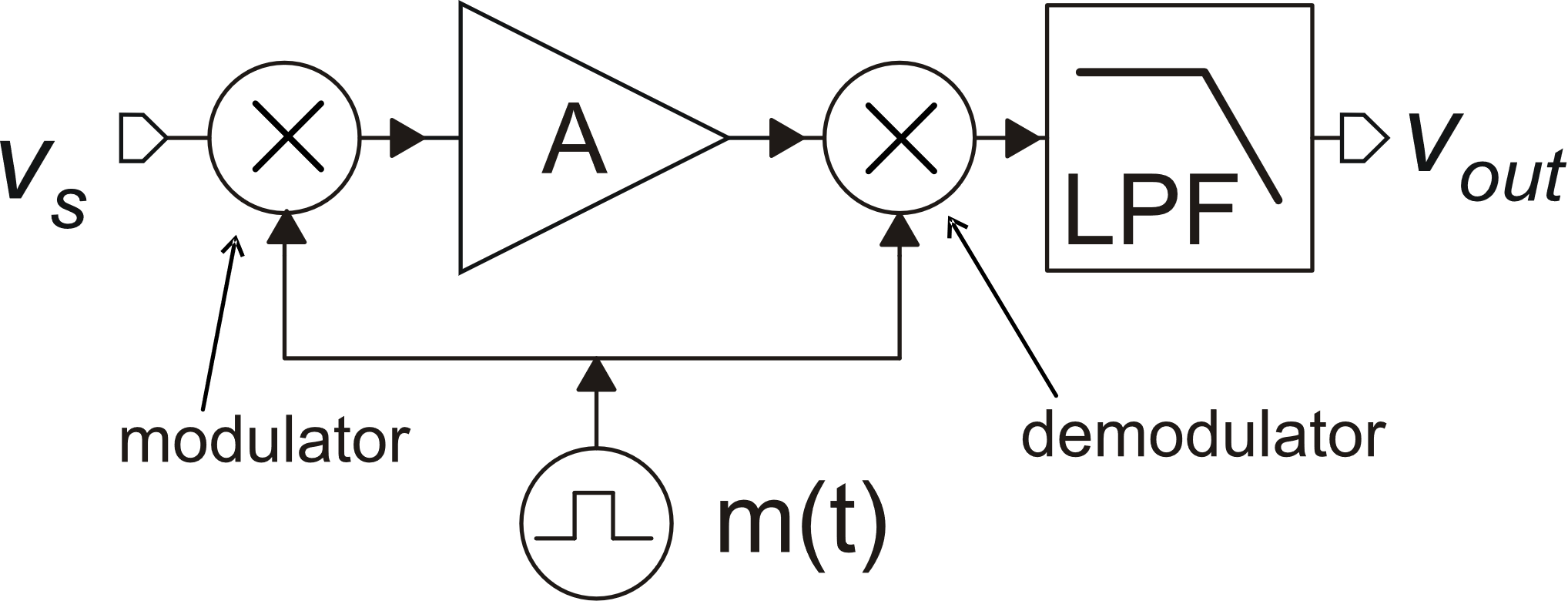 Dimensionless square waveform
with unity magnitude and strictly 
50 % duty-cycle
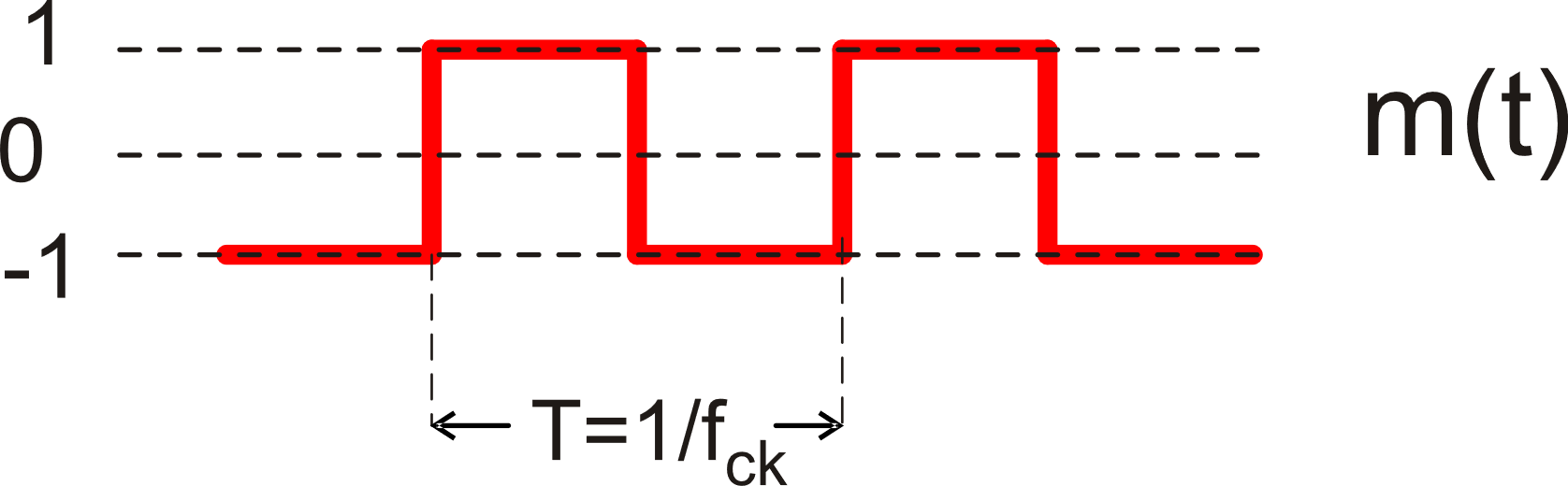 P. Bruschi – Microelectronic System Design
27
A simplified analysis in the time domain
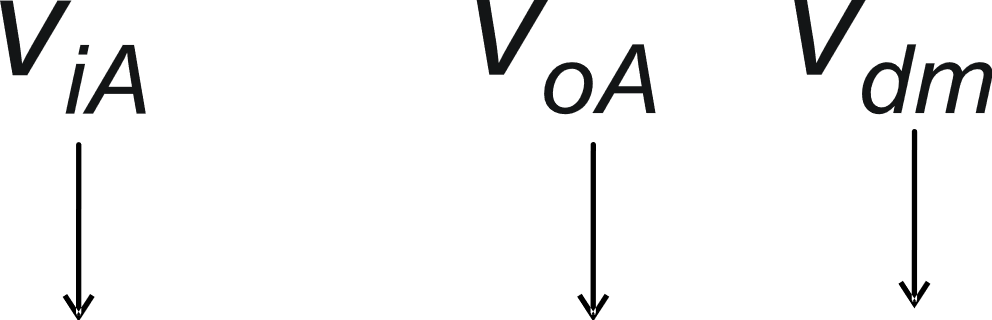 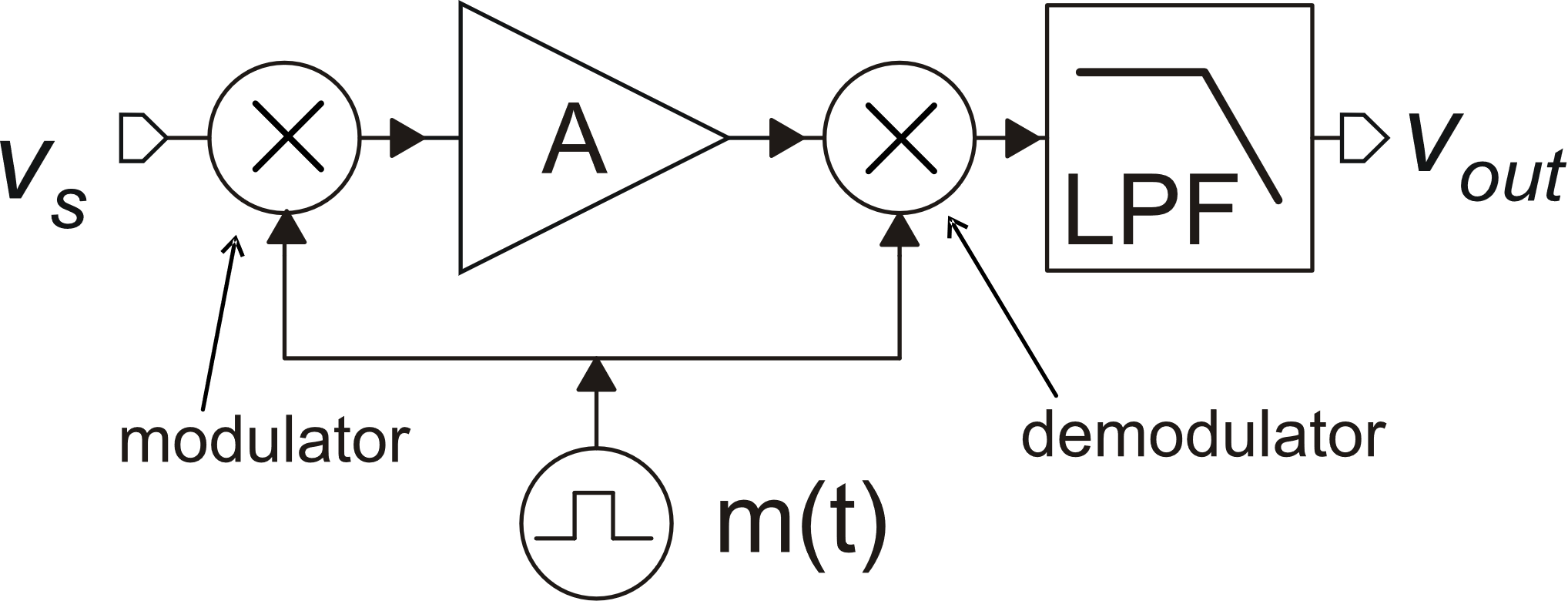 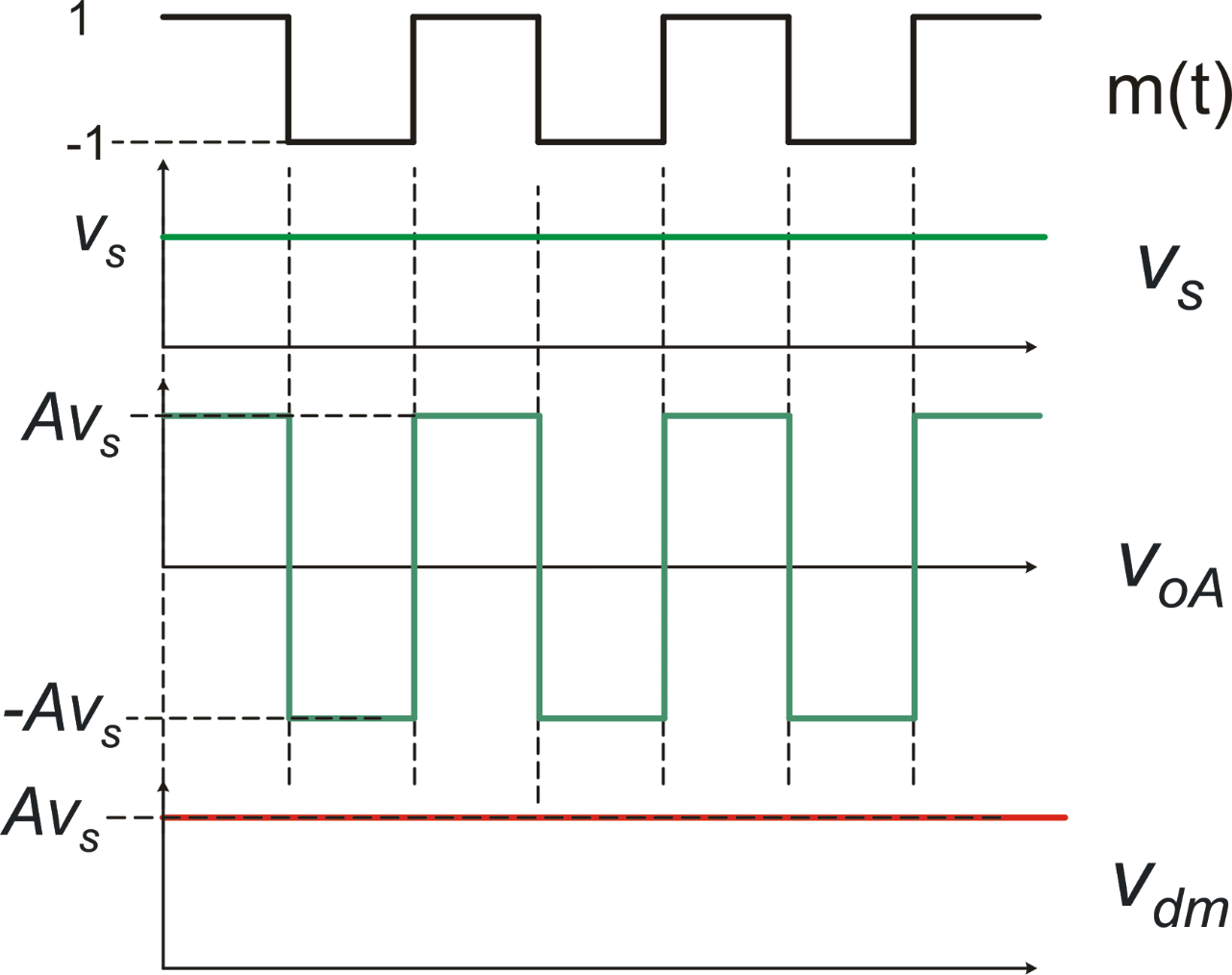 Hypotheses: 
The amplifier has infinite bandwidth and zero delay
The input signal (VS) is constant
Zero noise and offset
P. Bruschi – Microelectronic System Design
28
Simplified time-domain analysis: how the offset is processed
Vdm
fH
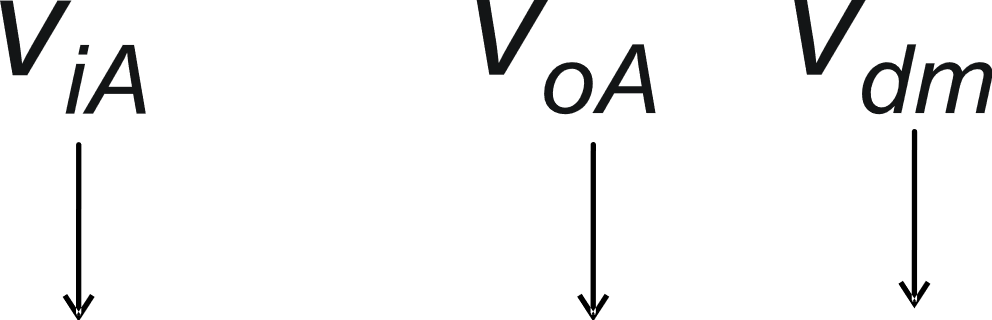 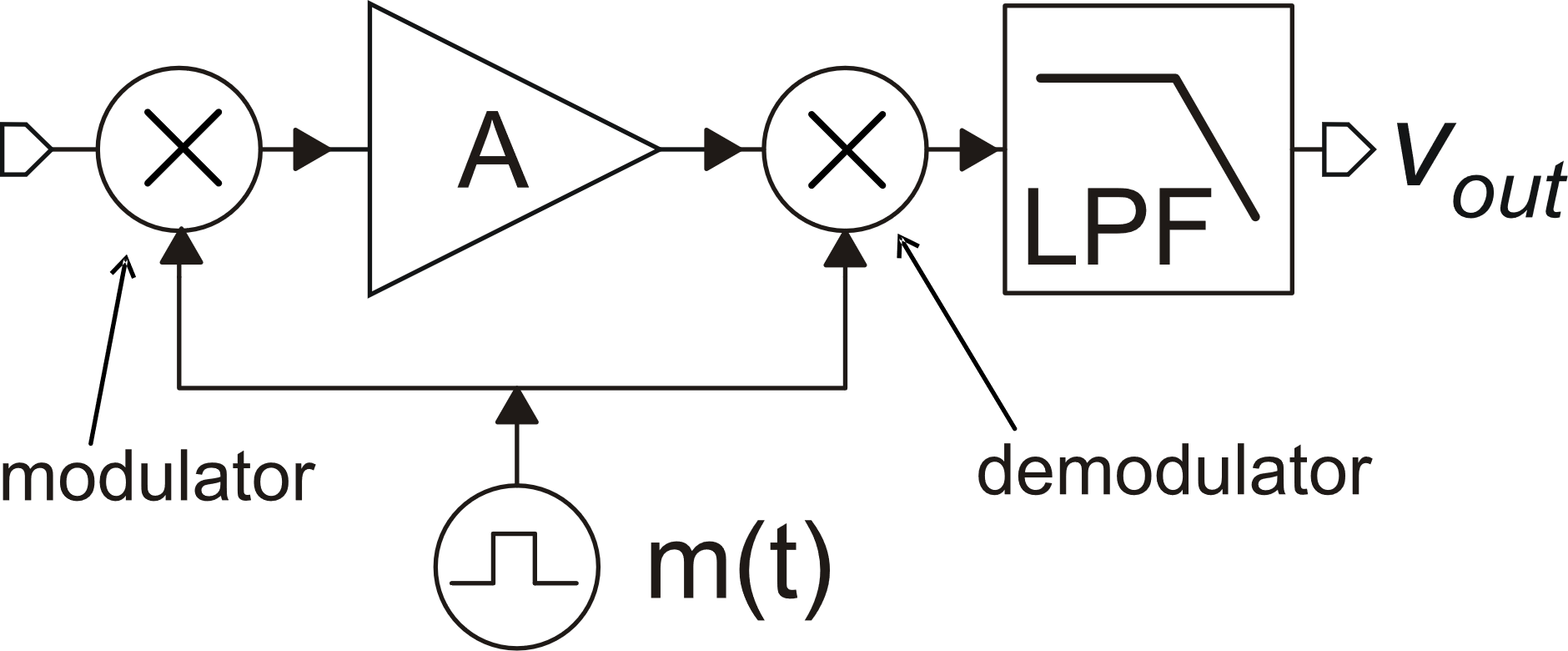 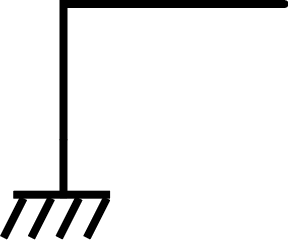 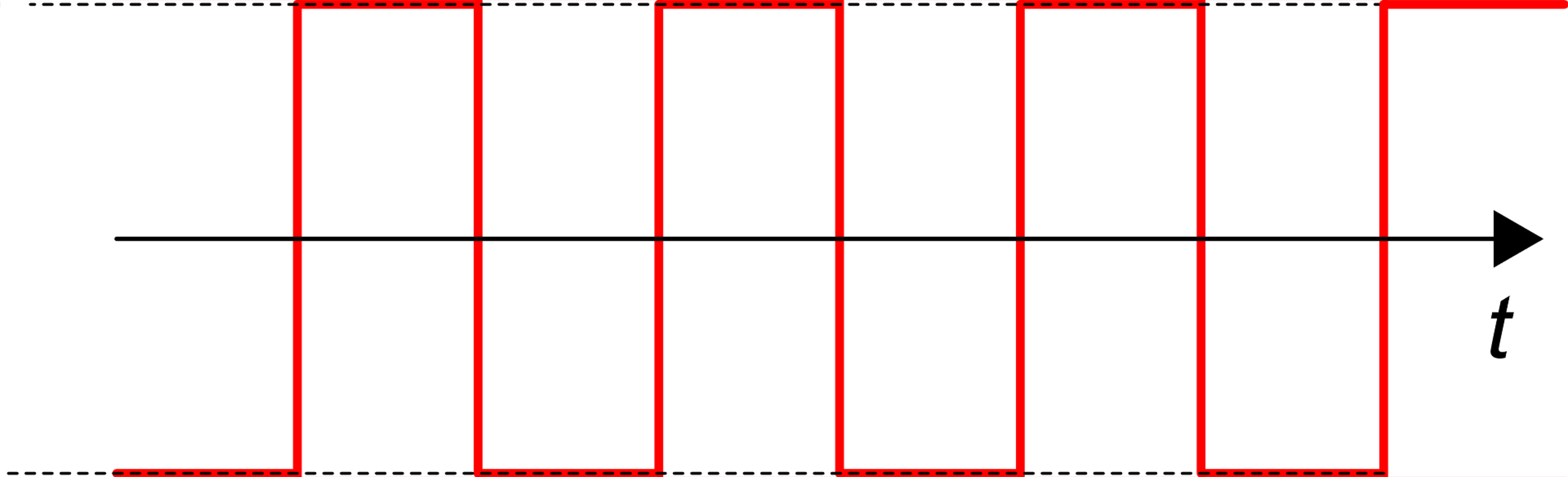 OFFSET RIPPLE: frequency = fck
The effect of the offset is
The offset ripple is completely deleted if:
LPF: fH<fck 
<m(t)>=0  (requires duty-cycle=50%)
P. Bruschi – Microelectronic System Design
29
Chopper modulation: analysis in the frequency domain
The simplified analysis in the time domain is useful to gain an intuitive understanding of the CHS principle of operation but can give quantitative prediction for non-constant signal and noise components
In order to model the effect on non-constant signal and noise components it is necessary to perform the analysis in the frequency domain.
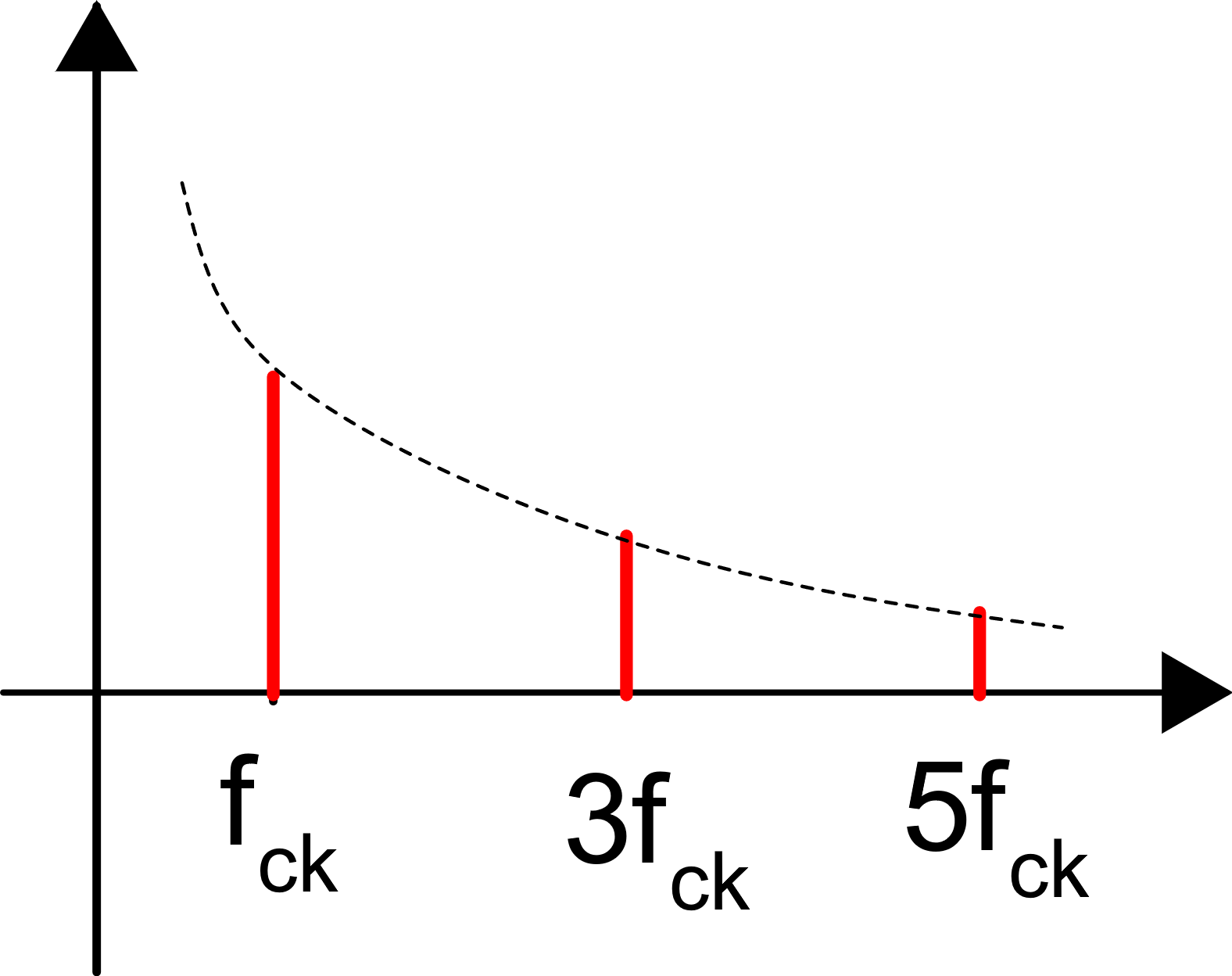 Fourier series of the m(t) waveform
P. Bruschi – Microelectronic System Design
30
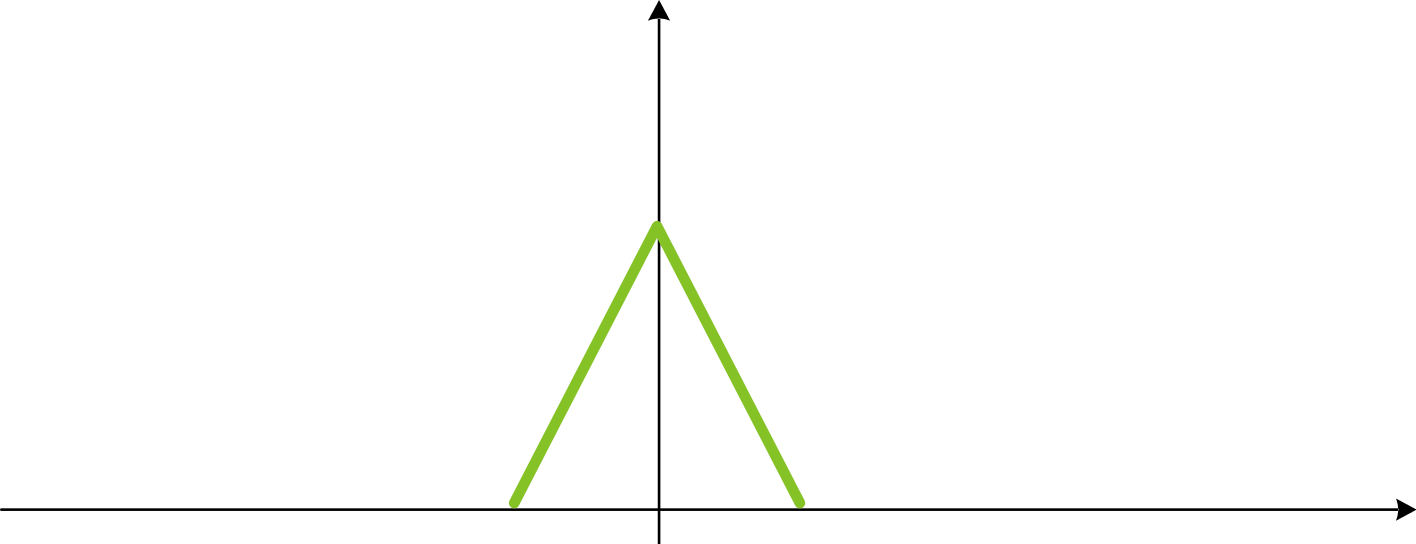 VS(f)
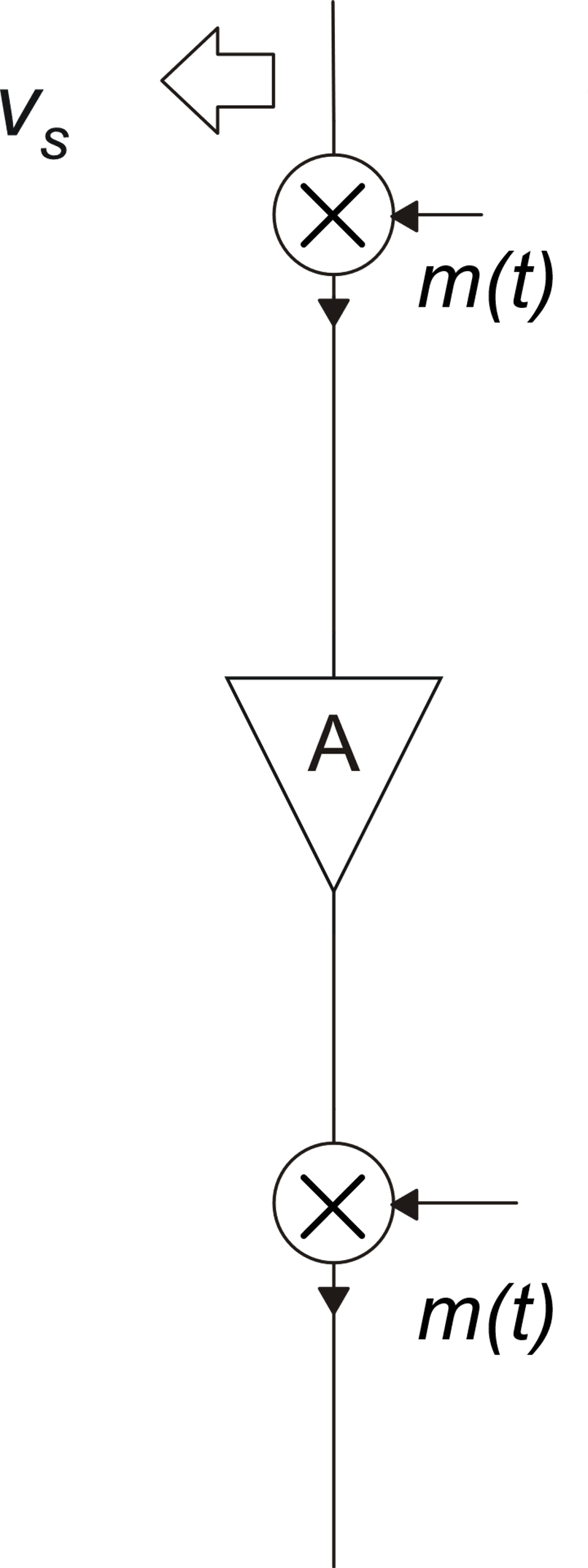 Effect of modulation on the signal
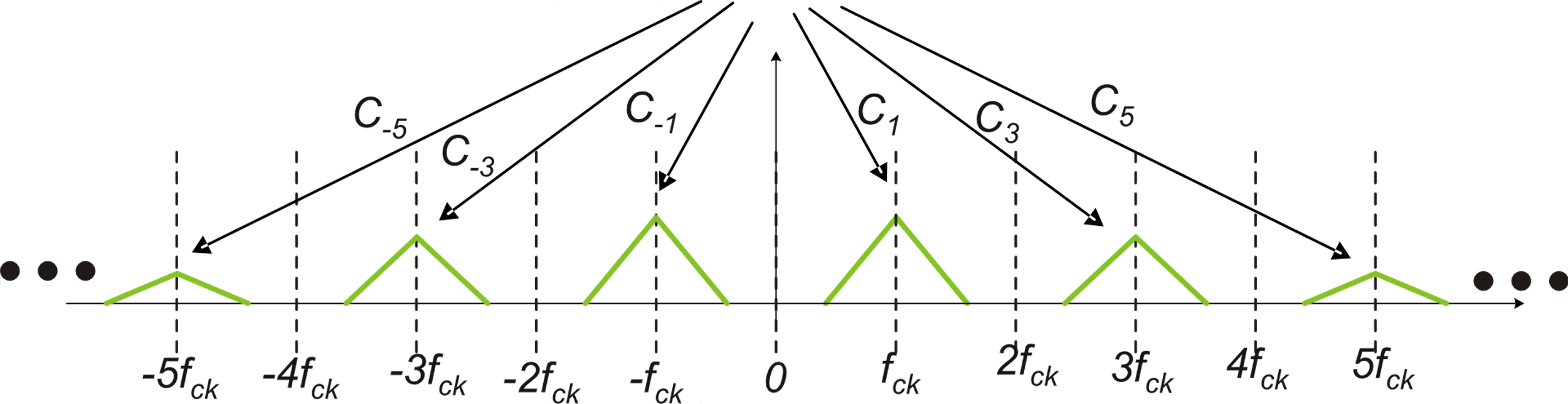 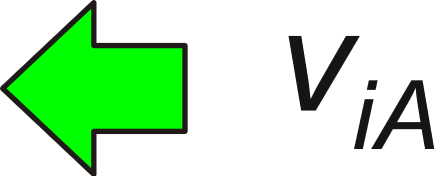 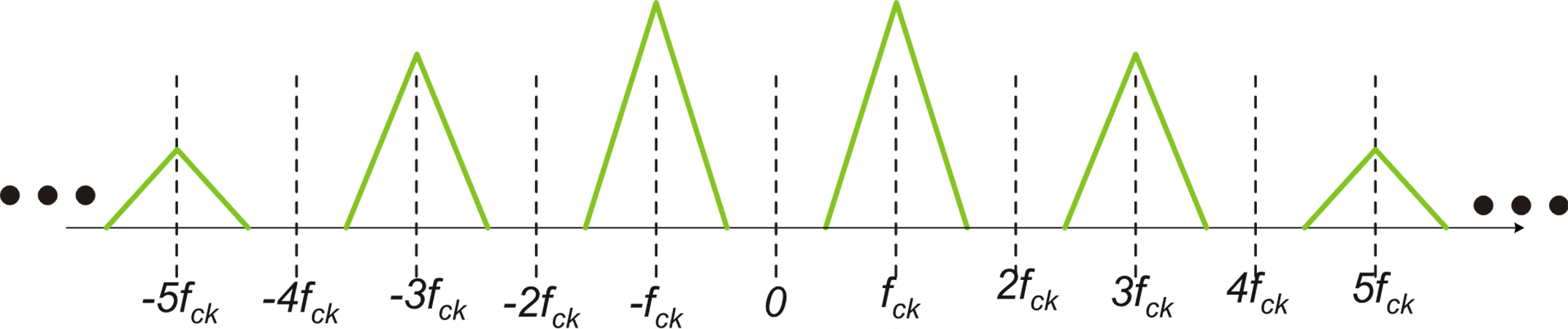 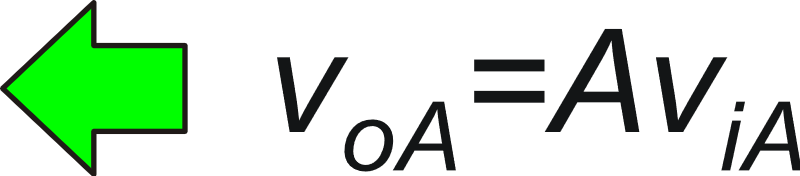 LPF
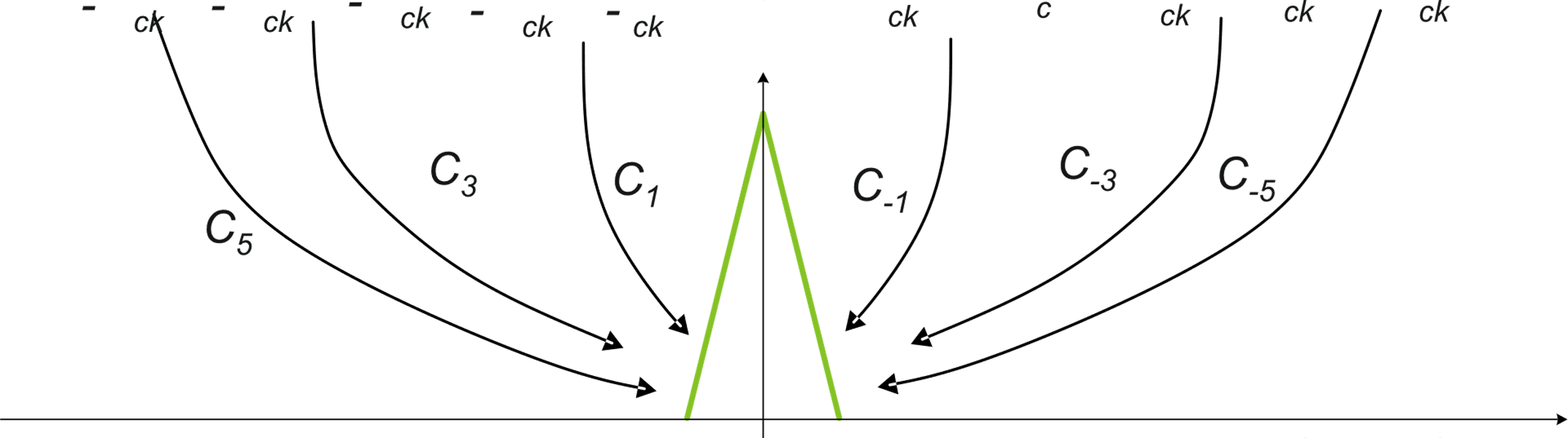 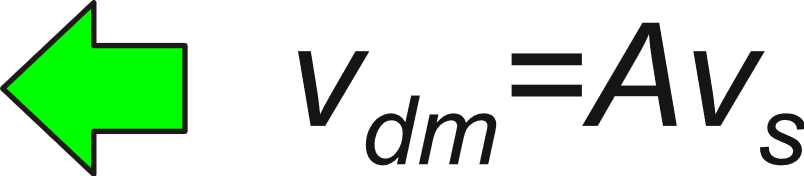 P. Bruschi – Microelectronic System Design
31
Effect of modulation on the signal
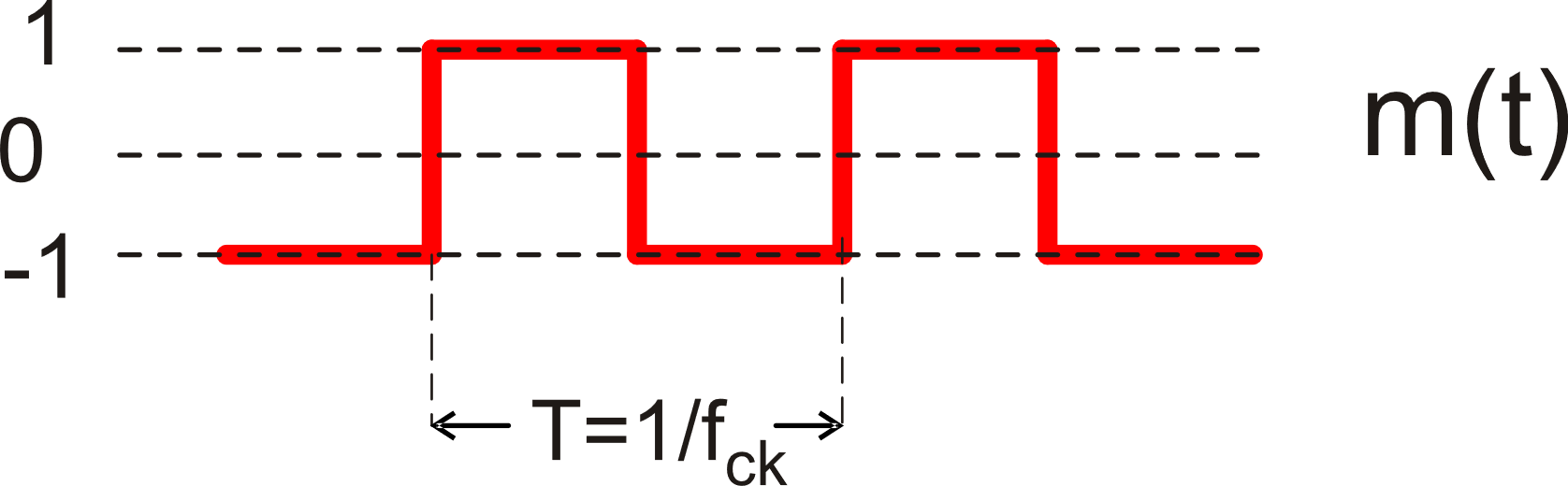 Power of the modulating waveform m(t)
Power =
Application of chopper modulation in the case of INFINITE bandwidth and null delay does not alter the function and gain of the original amplifier
P. Bruschi – Microelectronic System Design
32
Effect of CHS on the noise spectrum
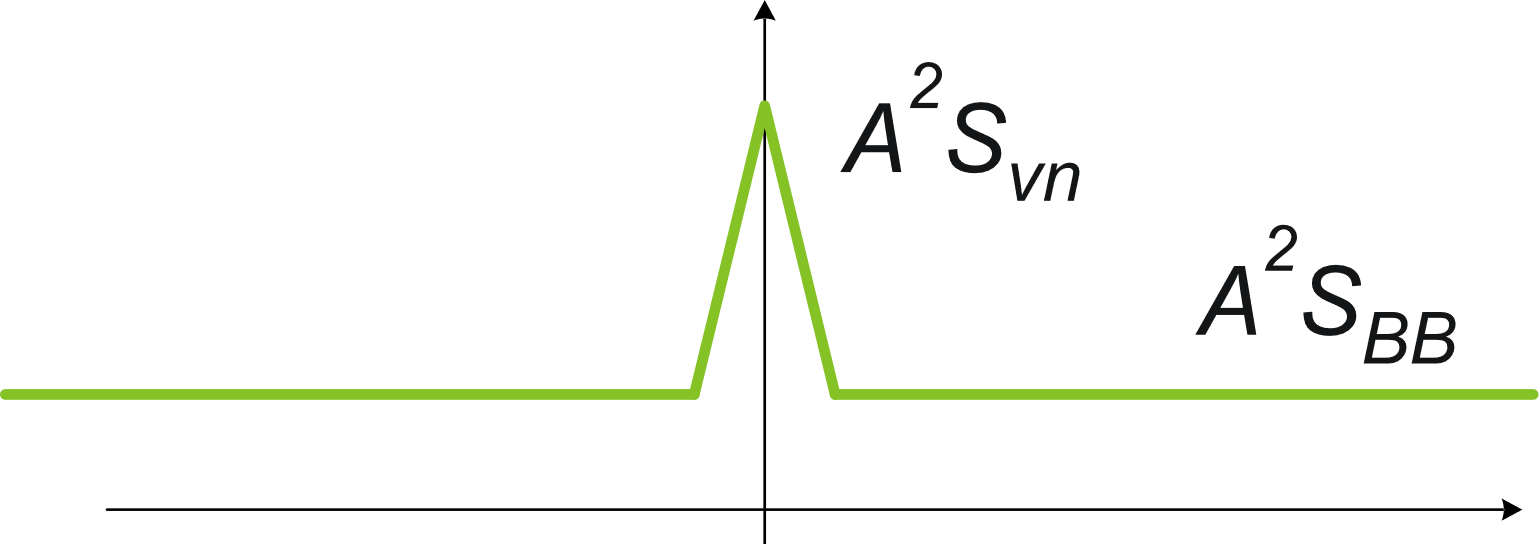 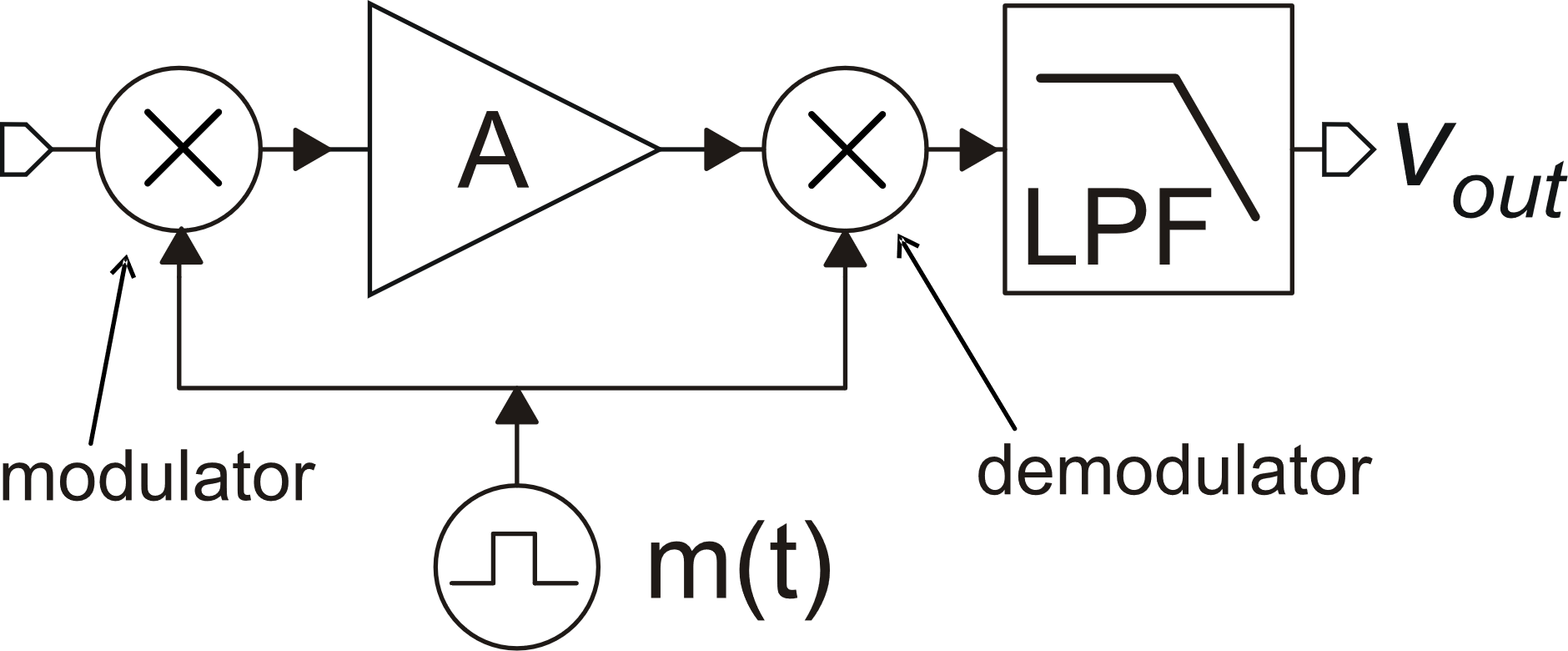 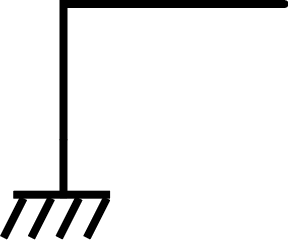 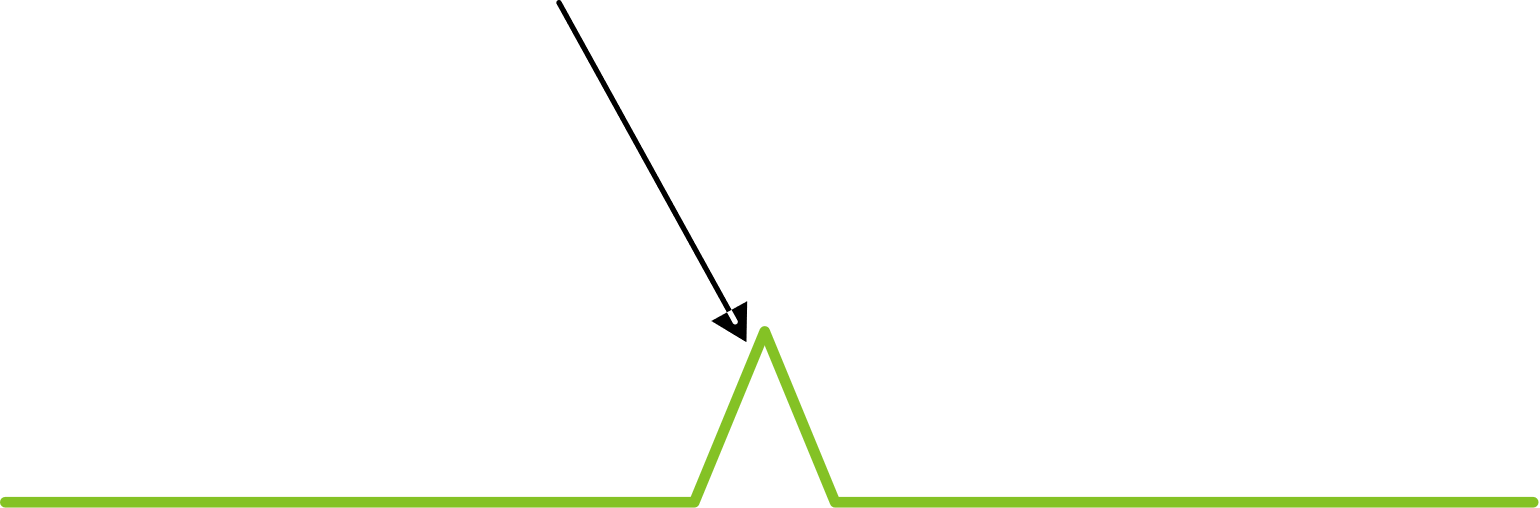 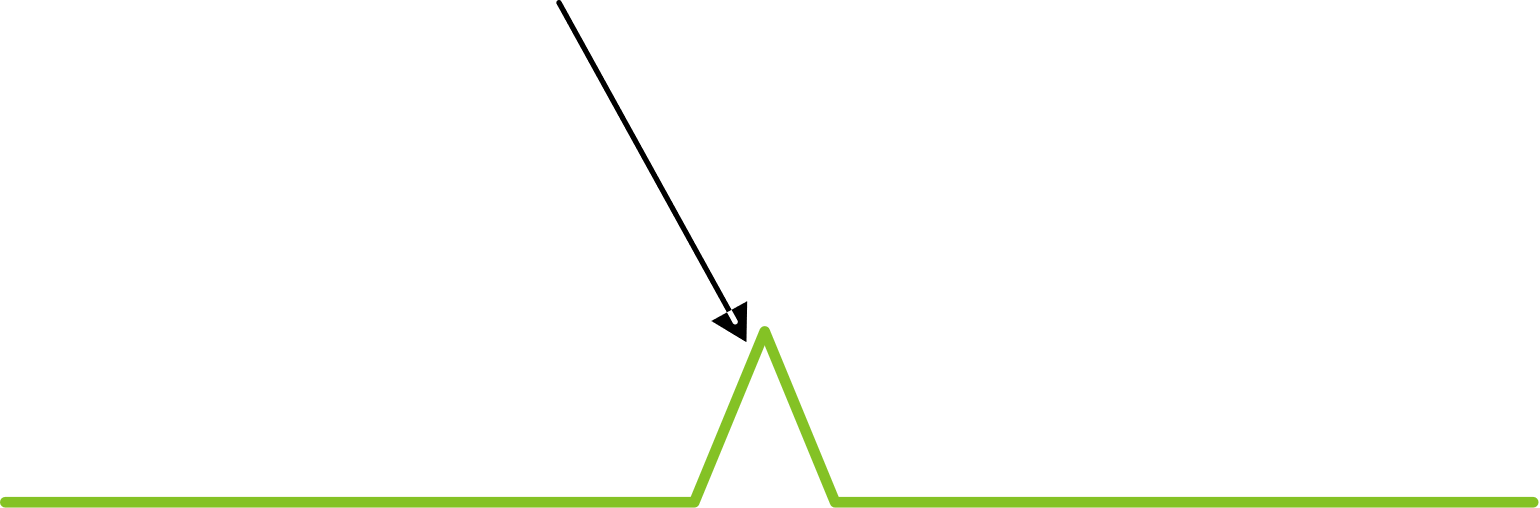 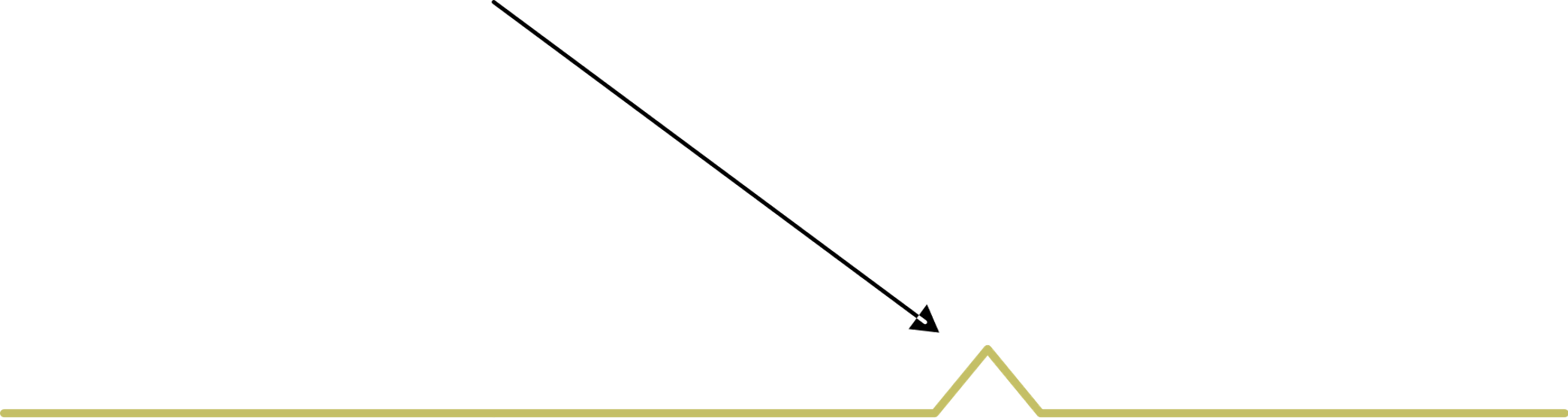 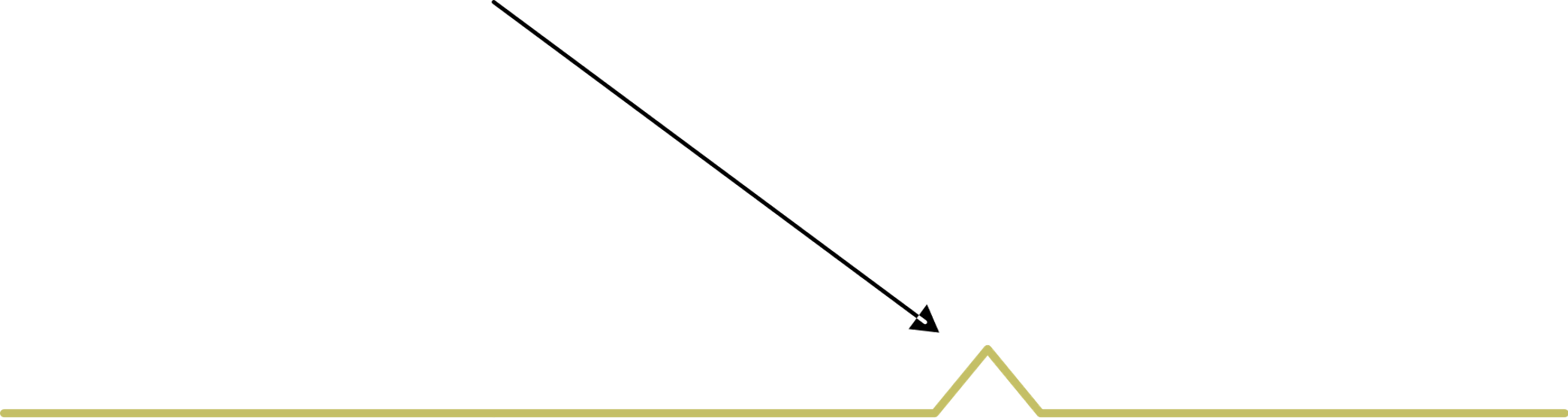 LPF
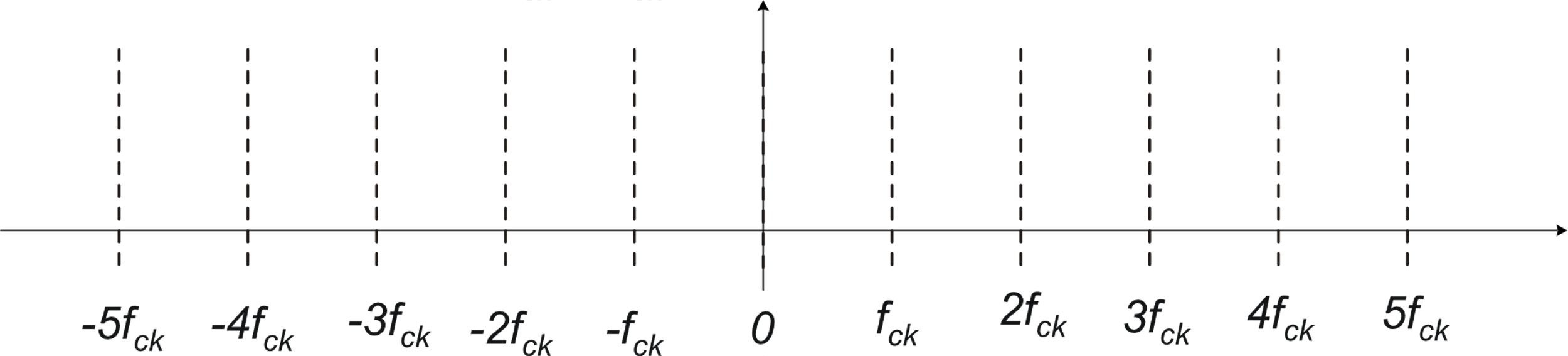 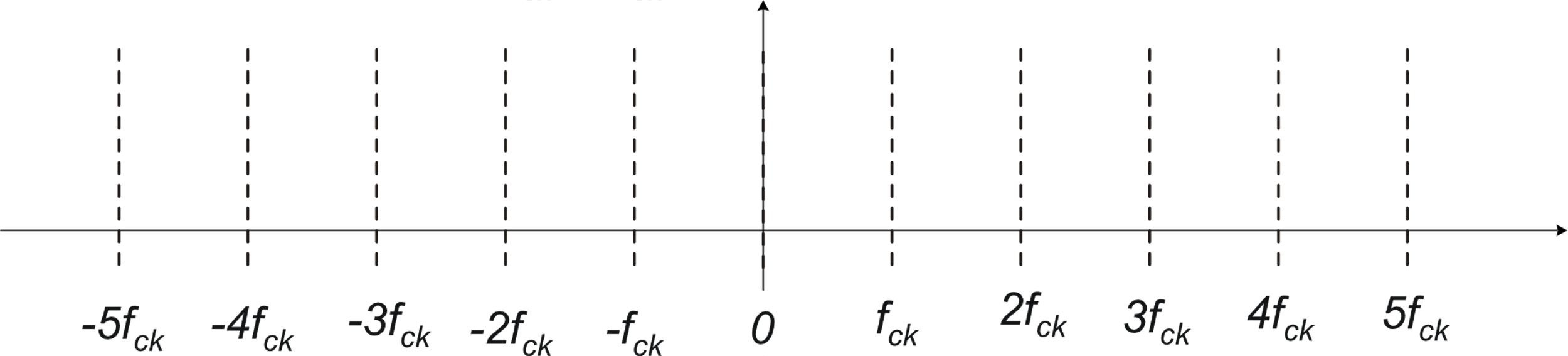 P. Bruschi – Microelectronic System Design
33
Effective noise PSD referred to the input
Application of chopper modulation in the case of INFINITE bandwidth result in cancellation of the flicker noise and in a residual noise in the signal bandwidth just equal to the broadband noise PSD of the original amplifier
No Noise foldover occurs!
P. Bruschi – Microelectronic System Design
34
Effect of finite amplifier bandwidth
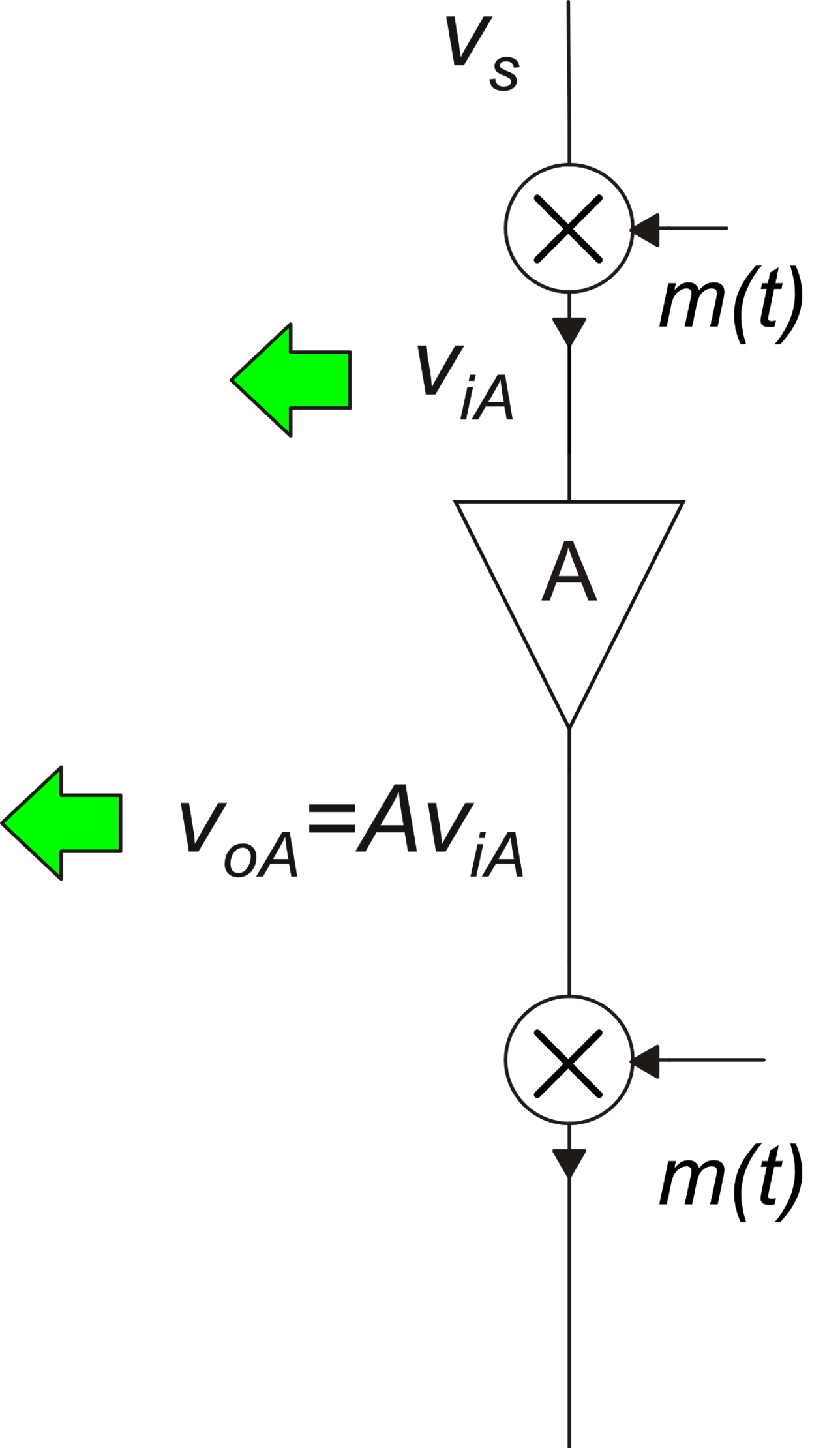 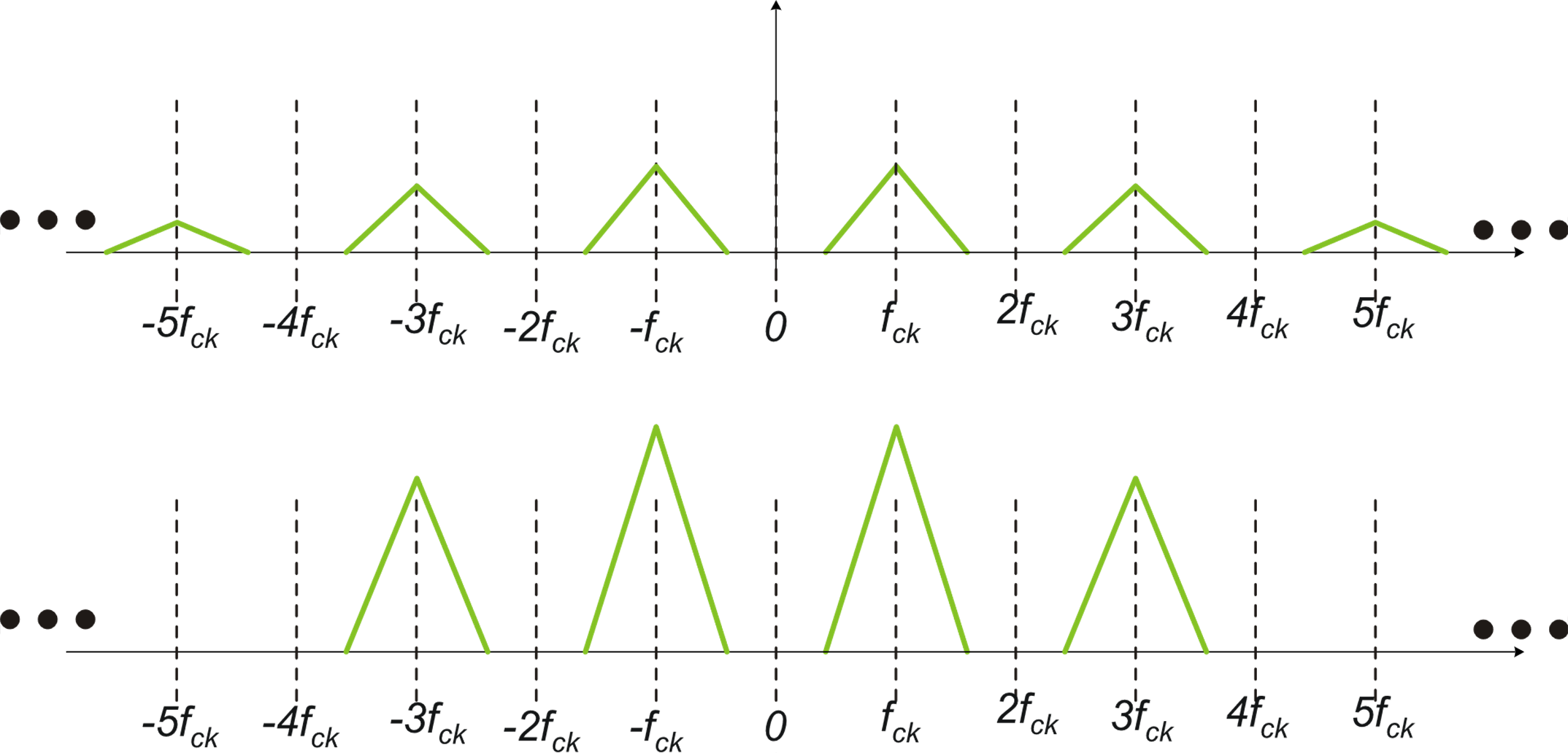 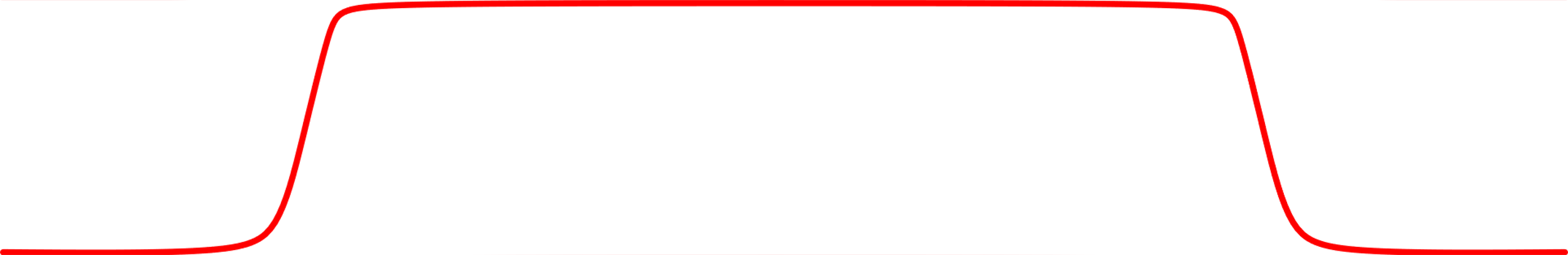 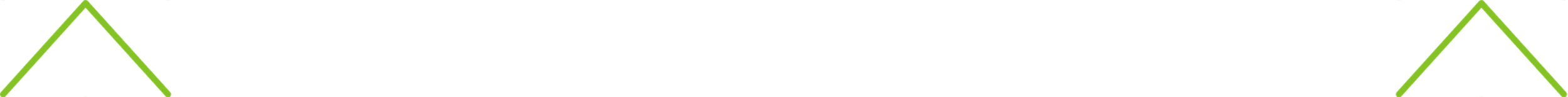 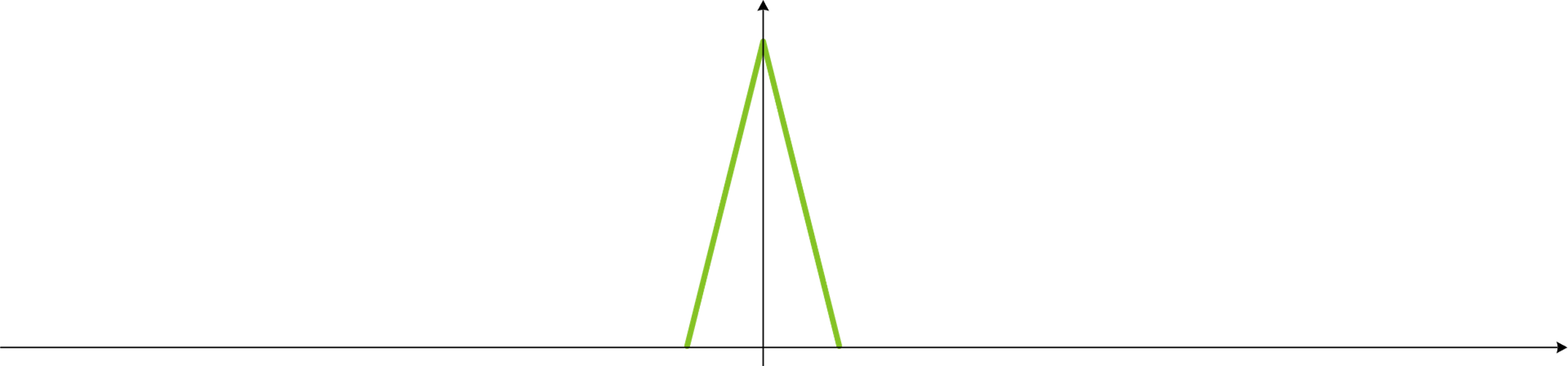 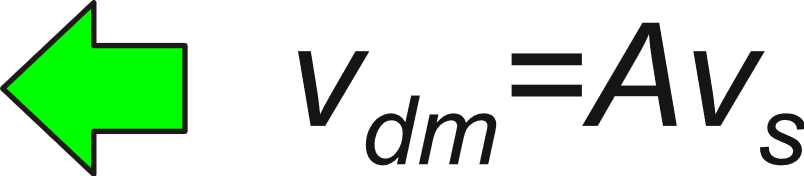 P. Bruschi – Microelectronic System Design
35
Effect of finite amplifier bandwidth
Summation is now limited to a finite number of terms
Let us consider only positive vaules of index k
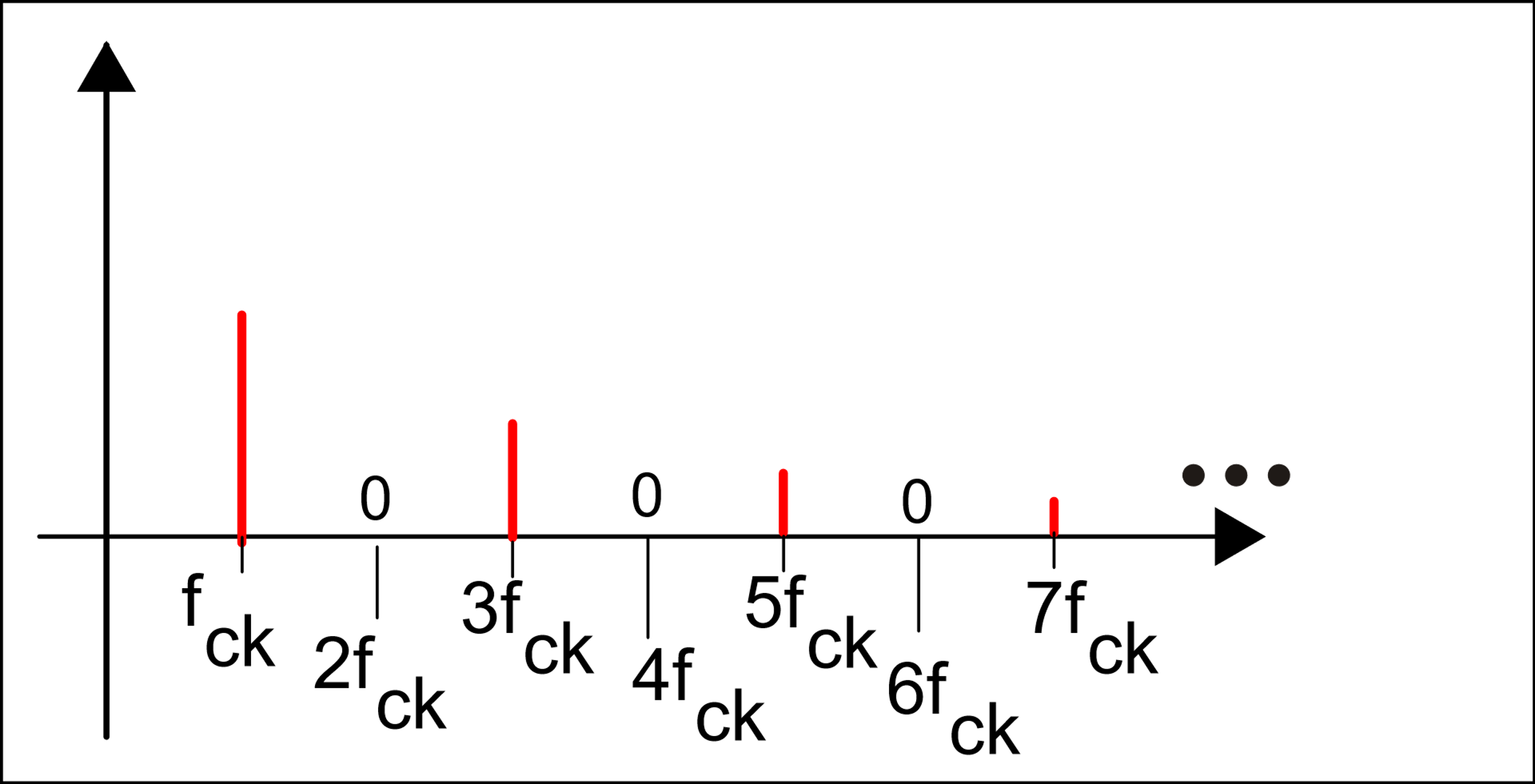 B
P. Bruschi – Microelectronic System Design
36
Minimum amplifier bandwidth
Minimum amplifier bandwidth to amplify at least one signal replica
Case N=1
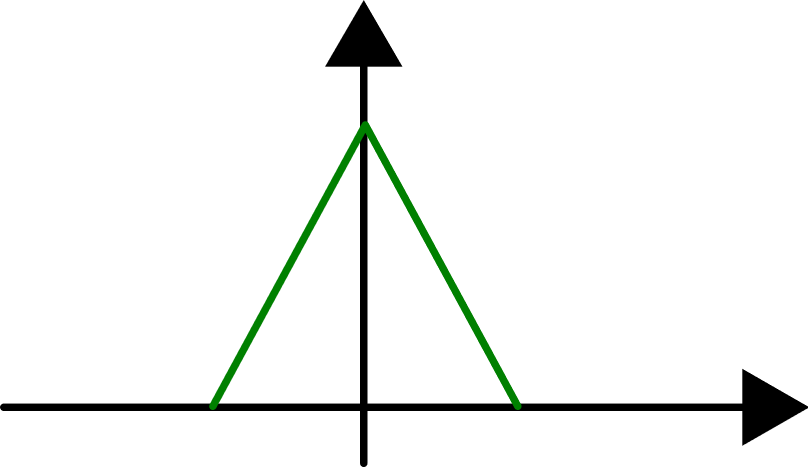 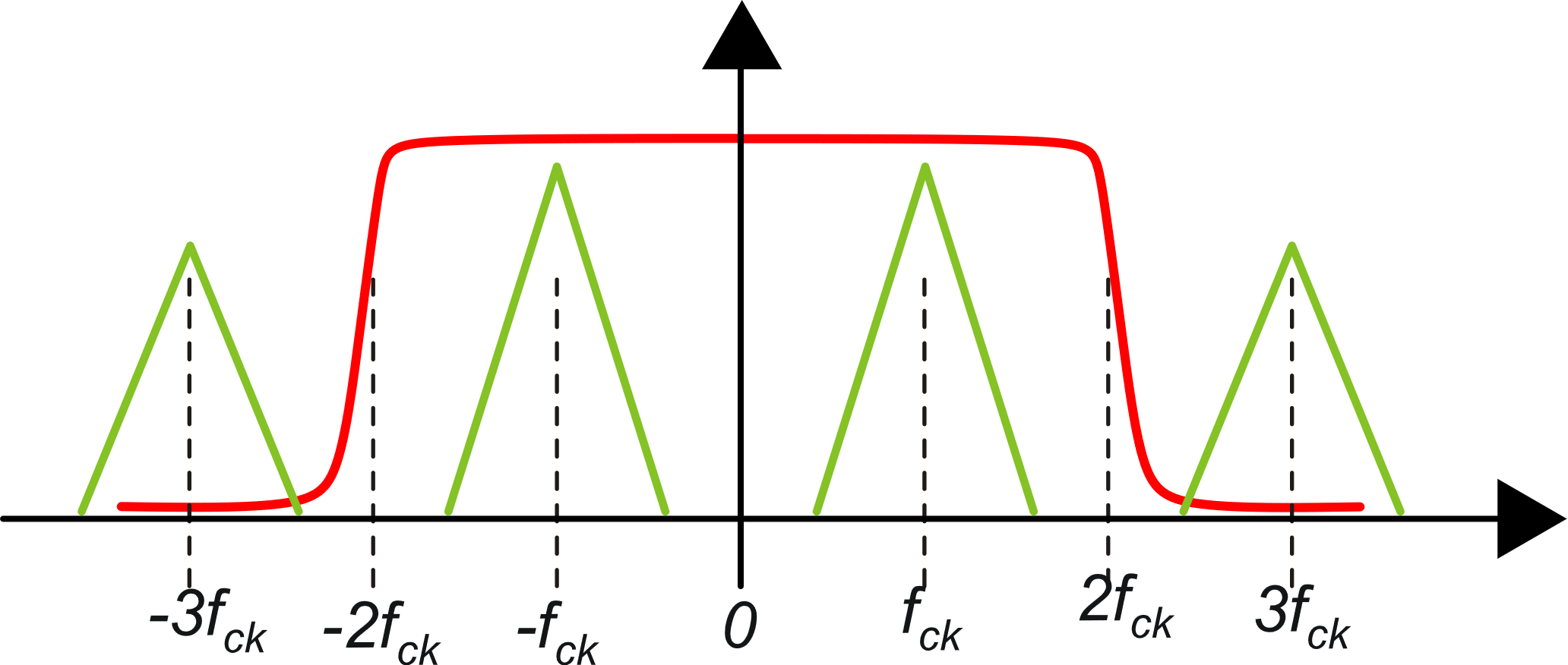 amplifier frequency response
P. Bruschi – Microelectronic System Design
37
Effect of phase delays
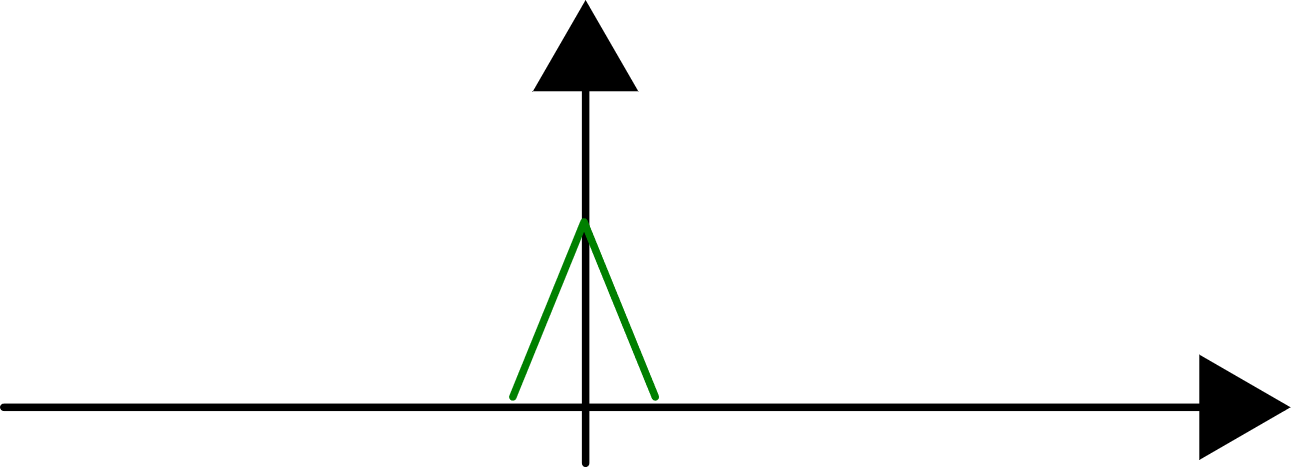 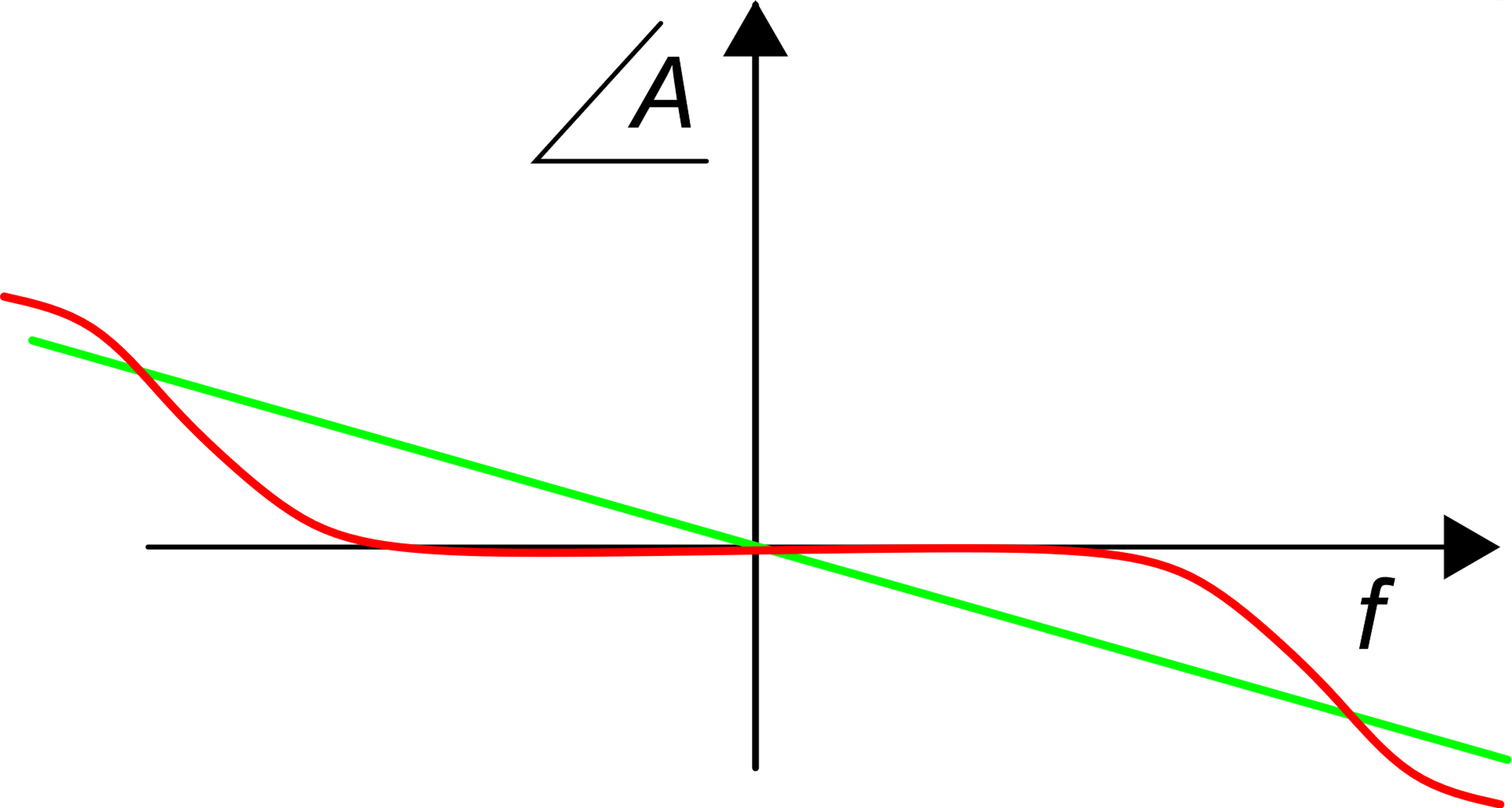 typical amplifier 
phase response
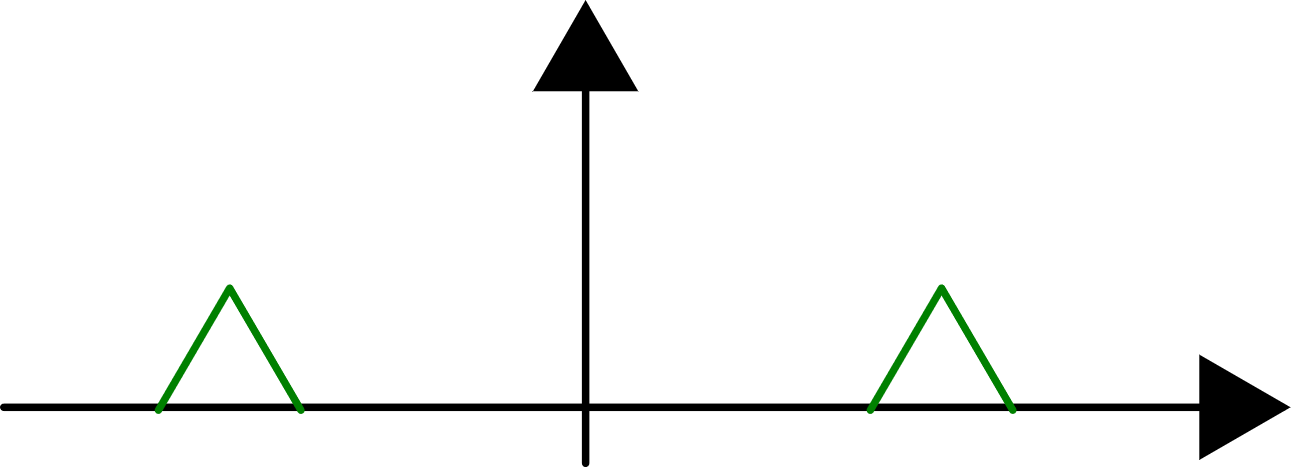 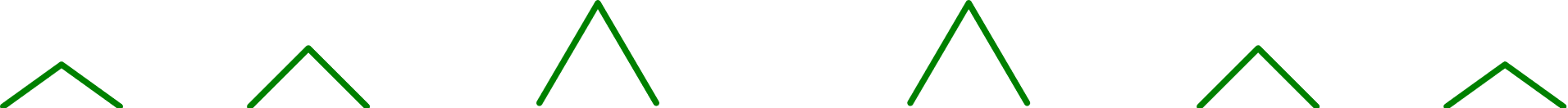 simple delay
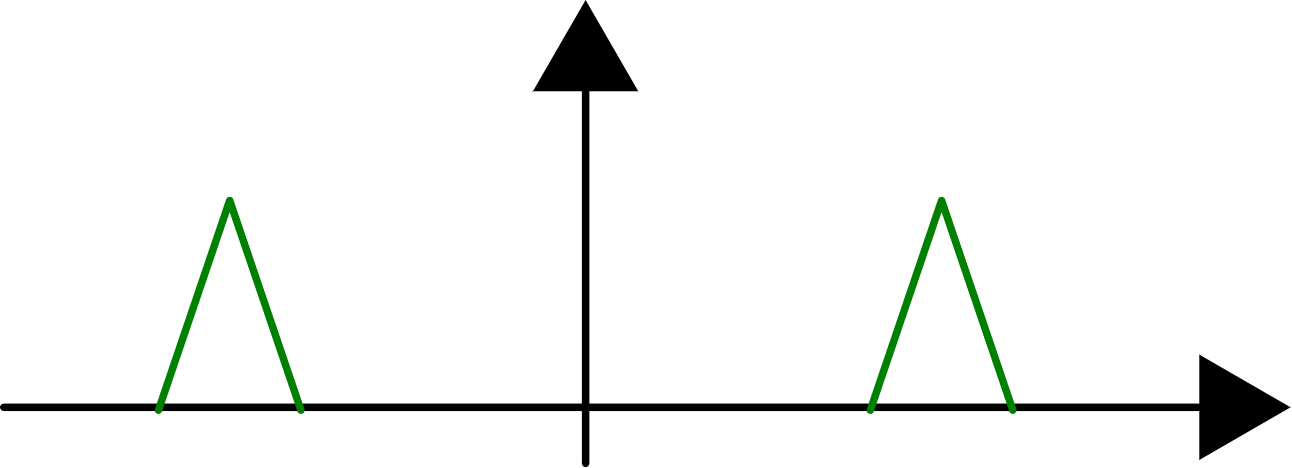 Replicas that undergo a phase shift are attenuated when they are brought back to baseband.
For q=90°           total cancellation of the contribution
For  q=180°        the sign of the contribution is reversed
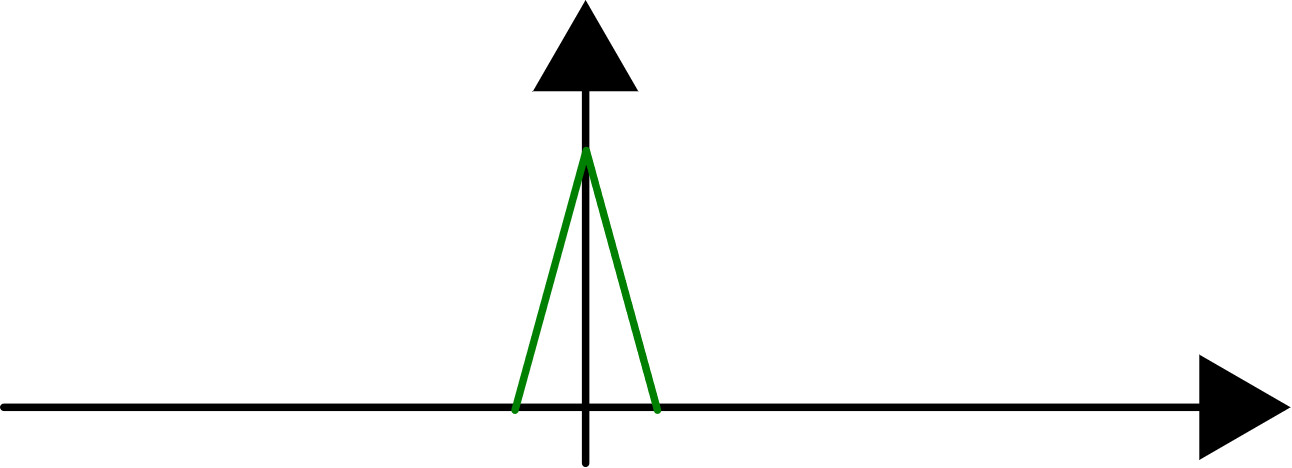 P. Bruschi – Microelectronic System Design
38
Time domain analysis with finite aplifier bandwidth
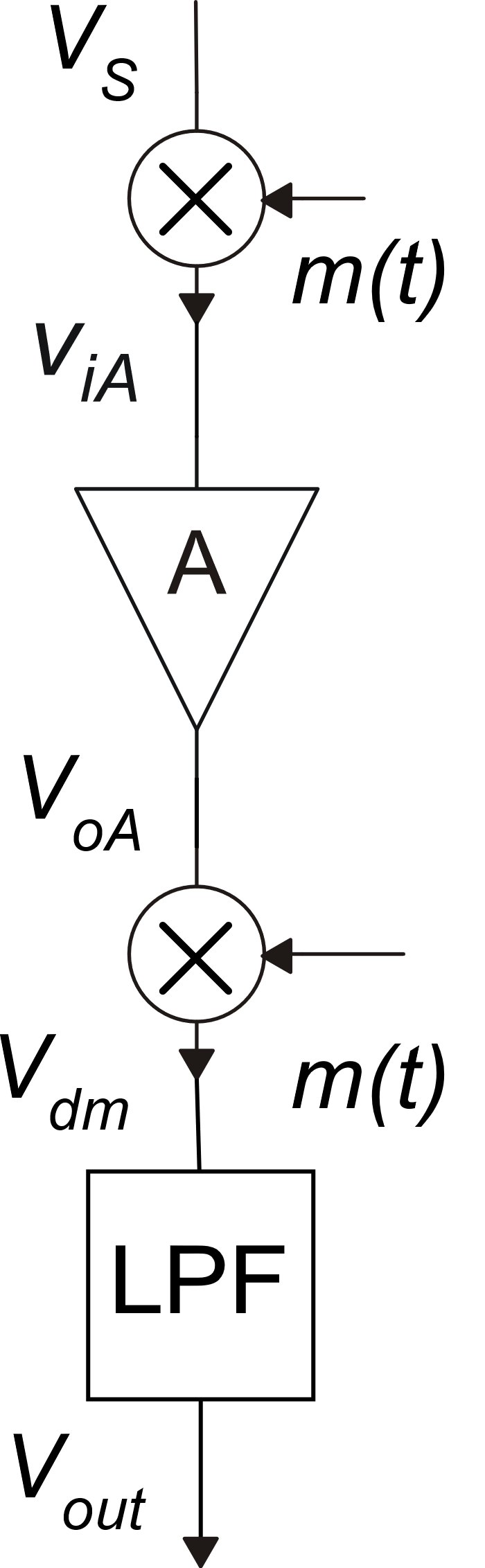 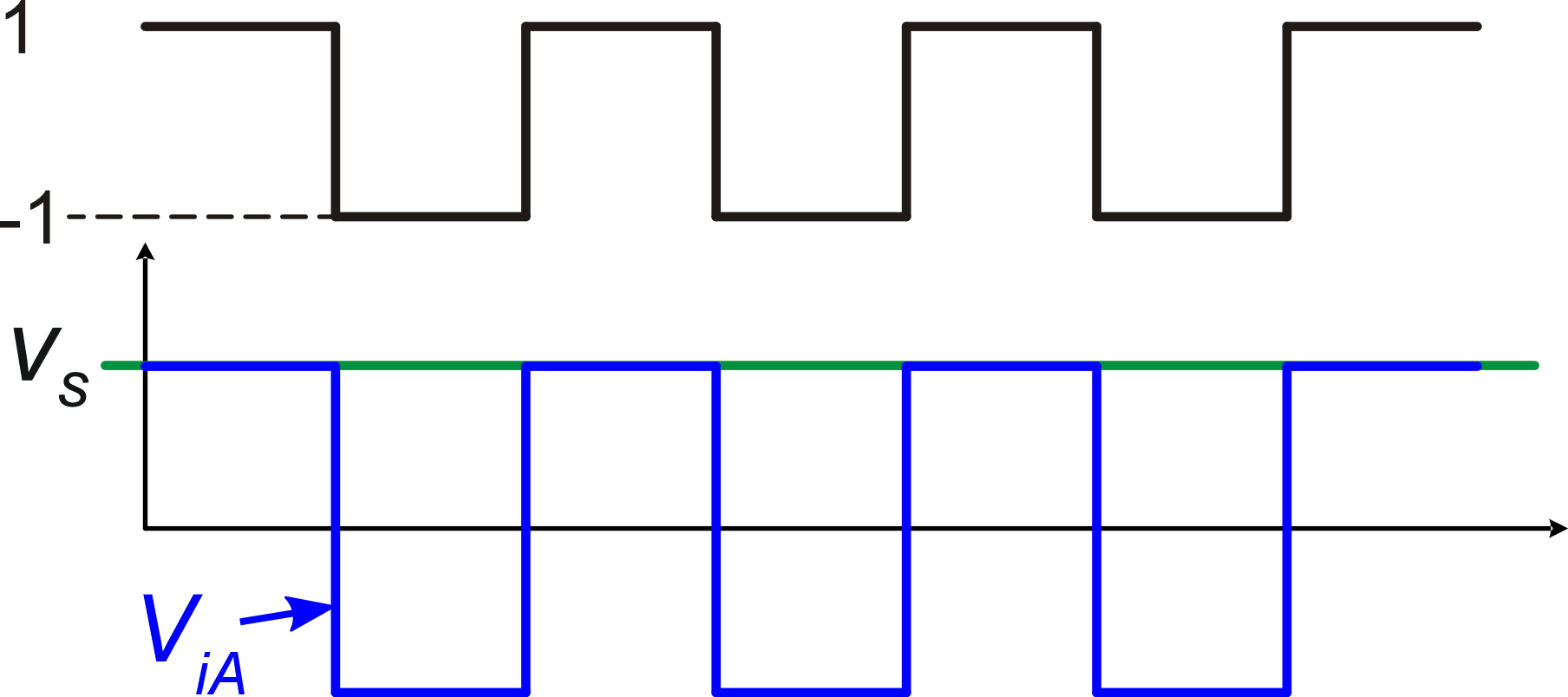 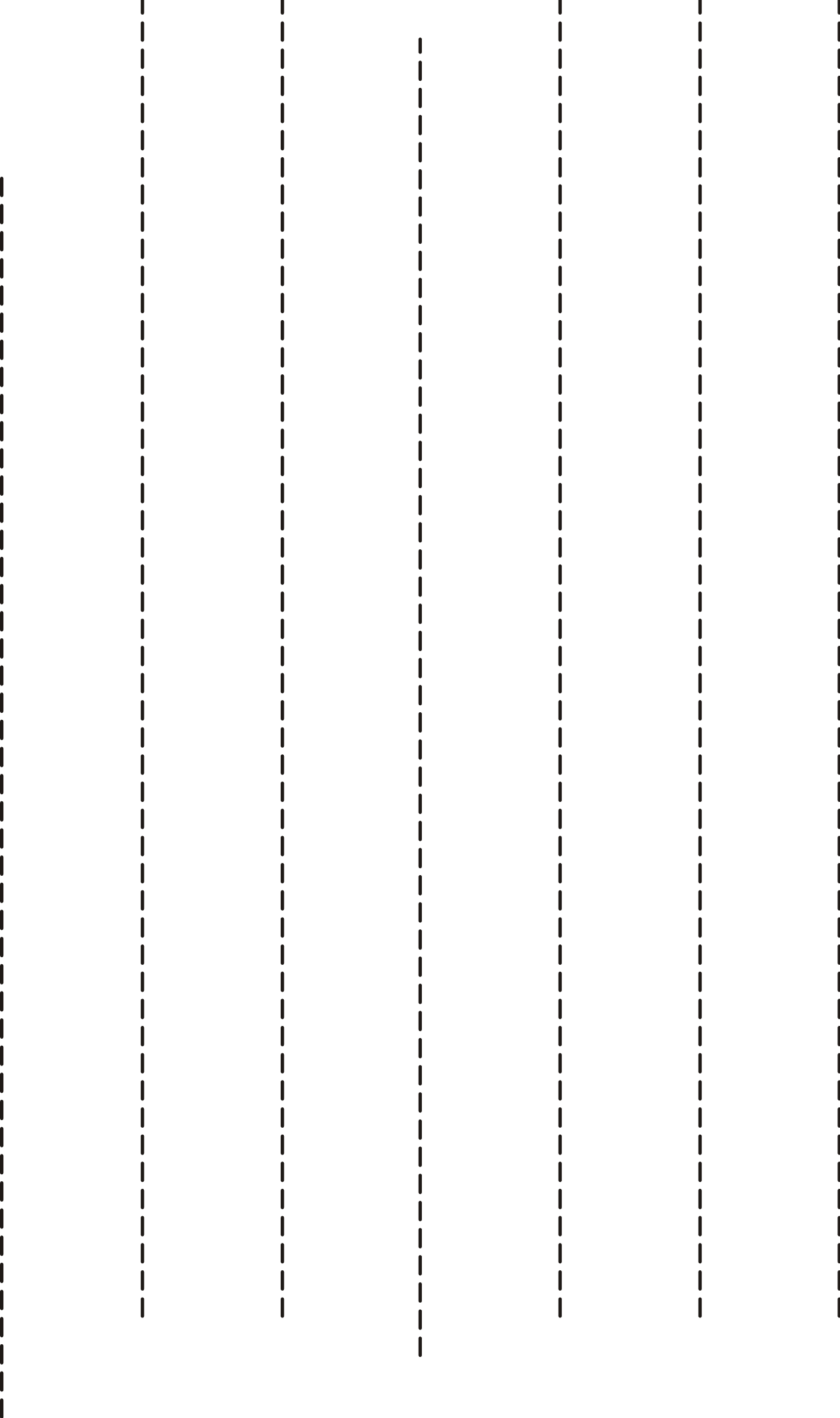 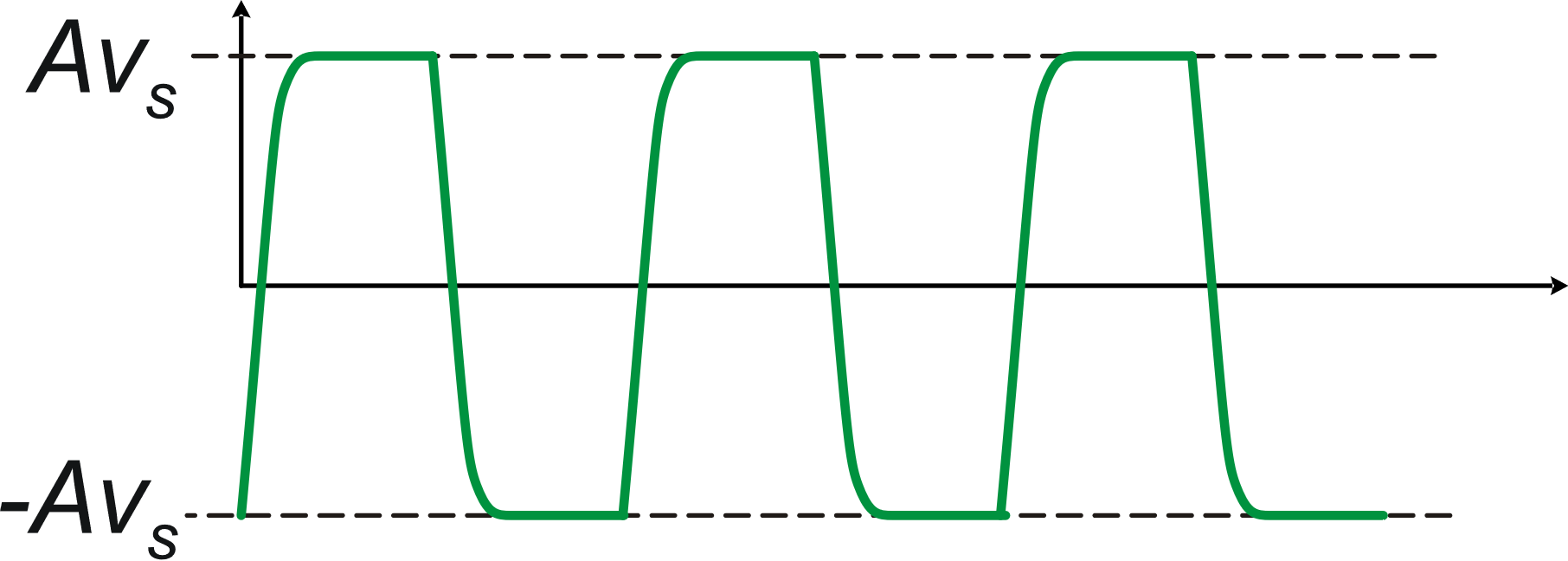 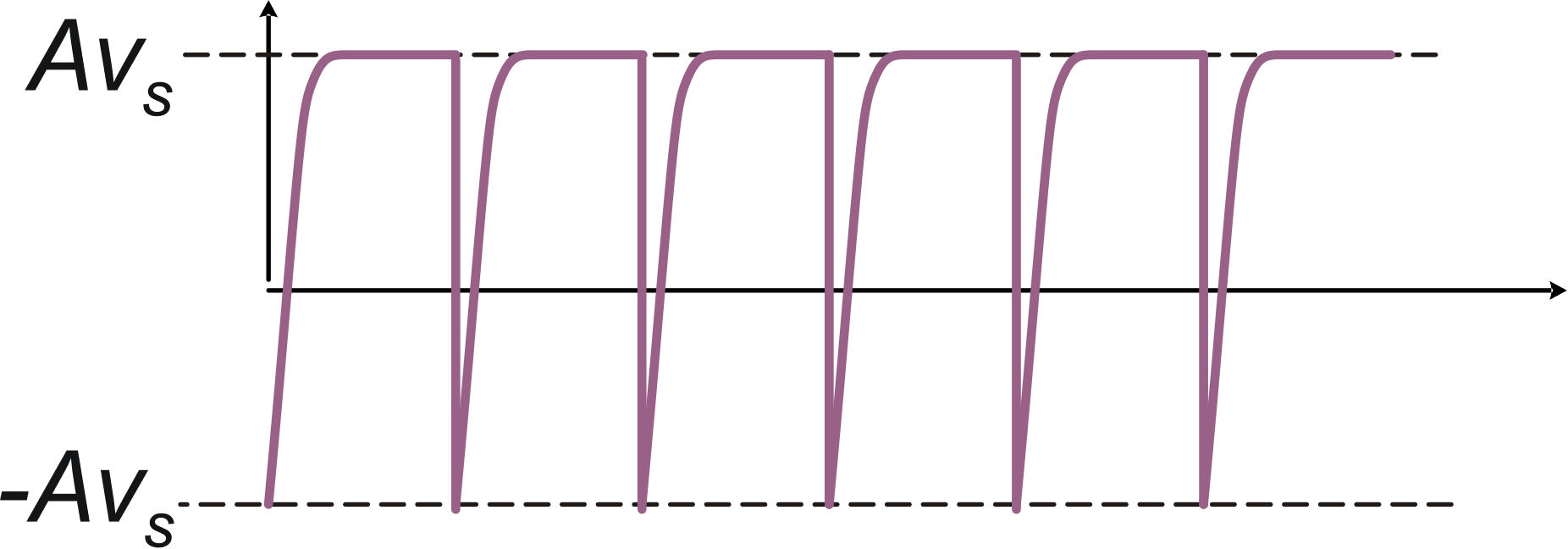 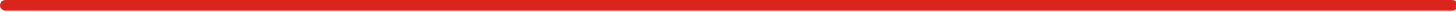 P. Bruschi – Microelectronic System Design
39
Effect of the amplifier finite bandwidth on the output noise PSD
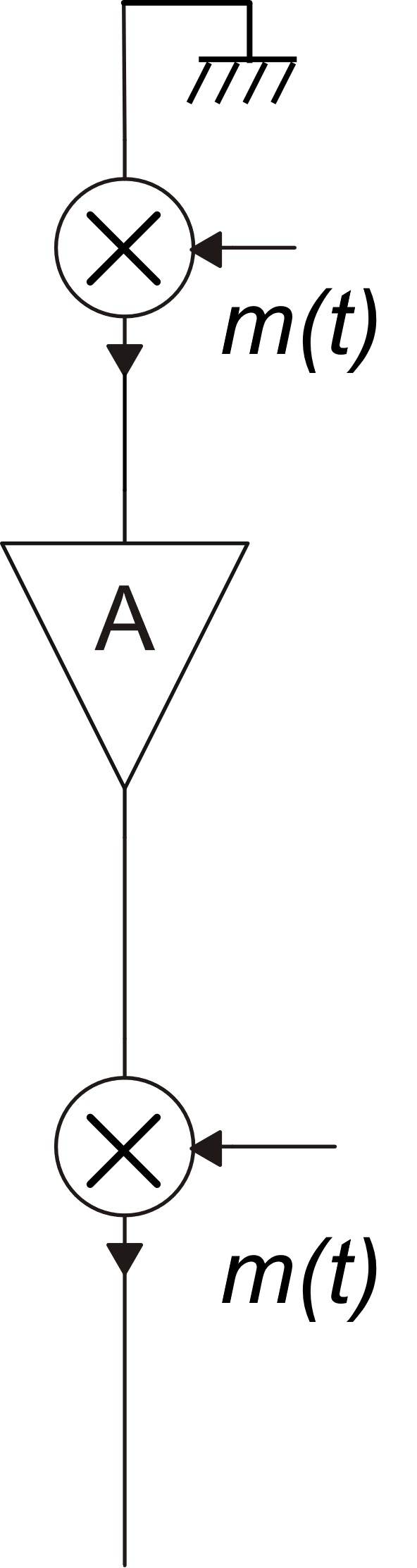 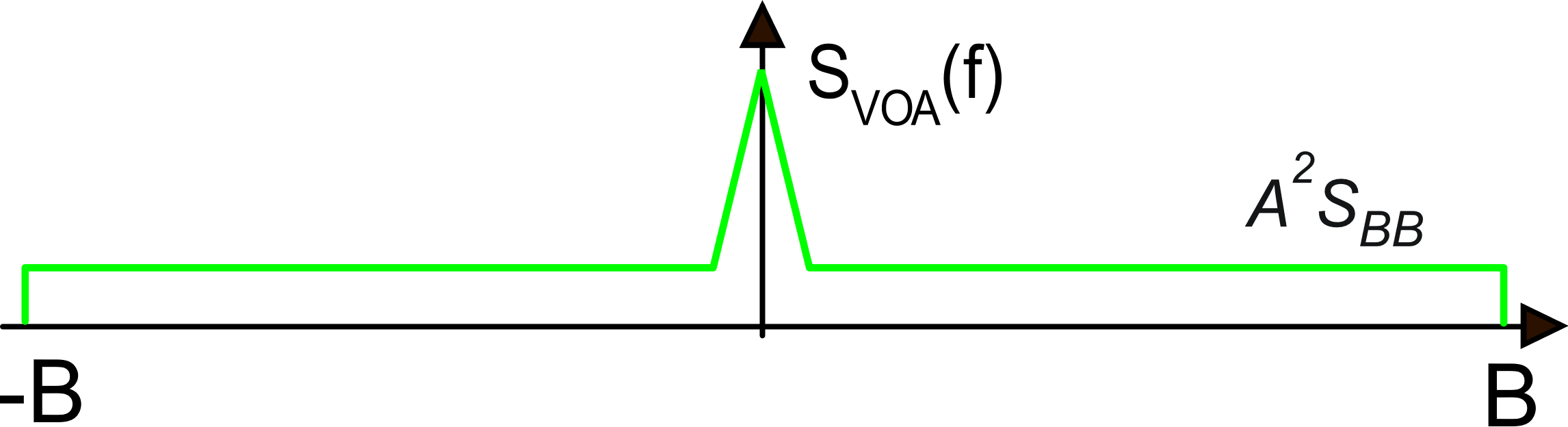 LPF
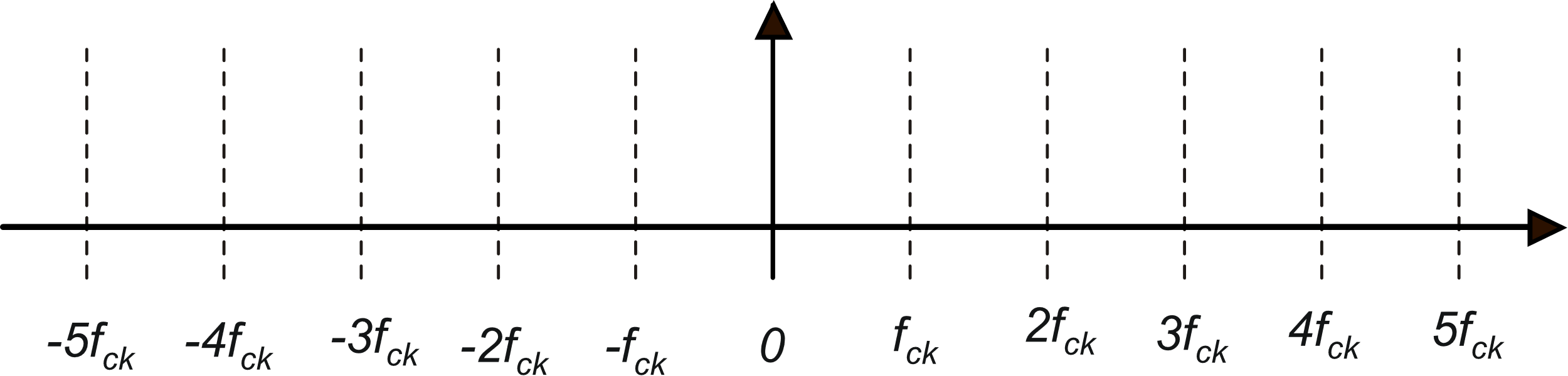 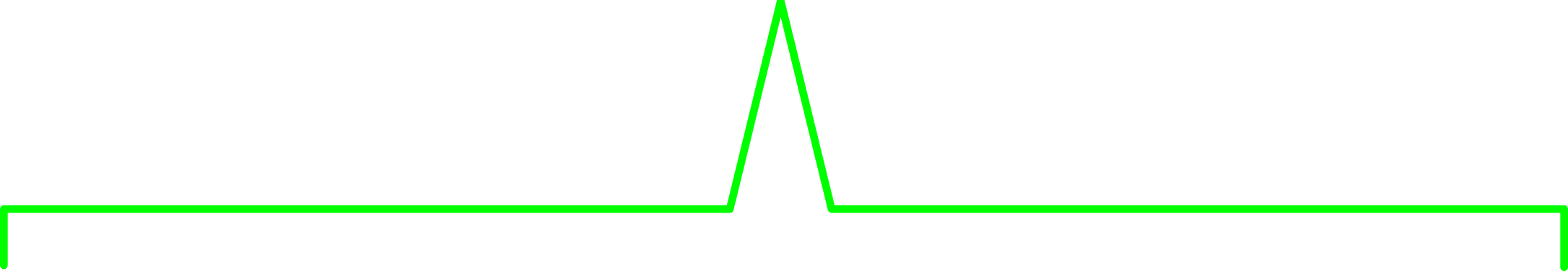 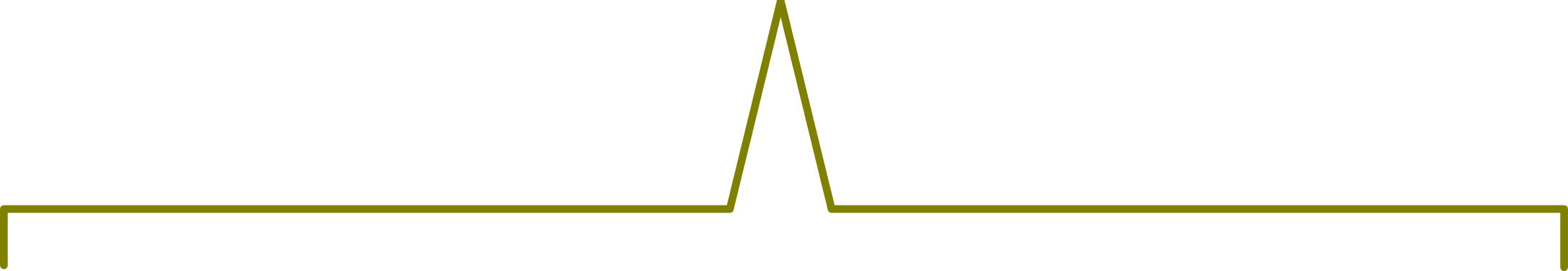 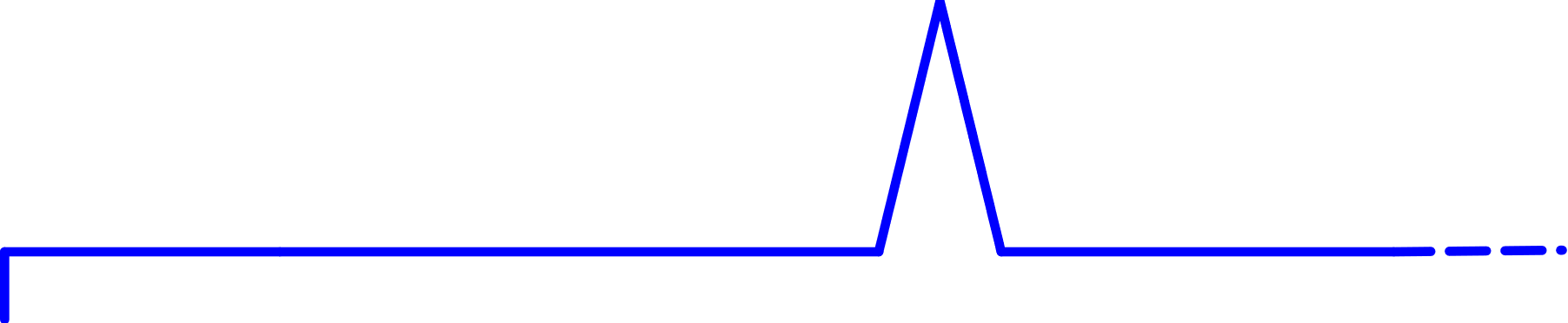 Maximum order of replica that still gives a contribution in the baseband:
P. Bruschi – Microelectronic System Design
40
Finite bandwidth: effective input referred noise density
Amplifier effective gain:
Output noise PSD
P. Bruschi – Microelectronic System Design
41
AZ, CDS and CHS compared
The CHS technique gives the lower residual noise in the signal bandwidth, for the same broadband SBB of the original amplifier
Residual noise at low frequencies
AZ:
The AZ and CDS techniques suffer from noise foldover, which is represented by the ratio B/fck. The minimum value of this ratio is not the same for the two techniques
CDS:
CHS:
P. Bruschi – Microelectronic System Design
42
B/fck ratio requirements  for AZ
In the AZ phase the amplifier passes from full output signal to a small value (-Avn). At the end of the AZ phase, the residual error should be small, otherwise part of the output signal is sampled together with the noise/offset
P. Bruschi – Microelectronic System Design
43
B/fck ratio requirements  for CDS
In the CDS the amplifier must settle to the final value in a period equal to half the clock cycle (T/2).
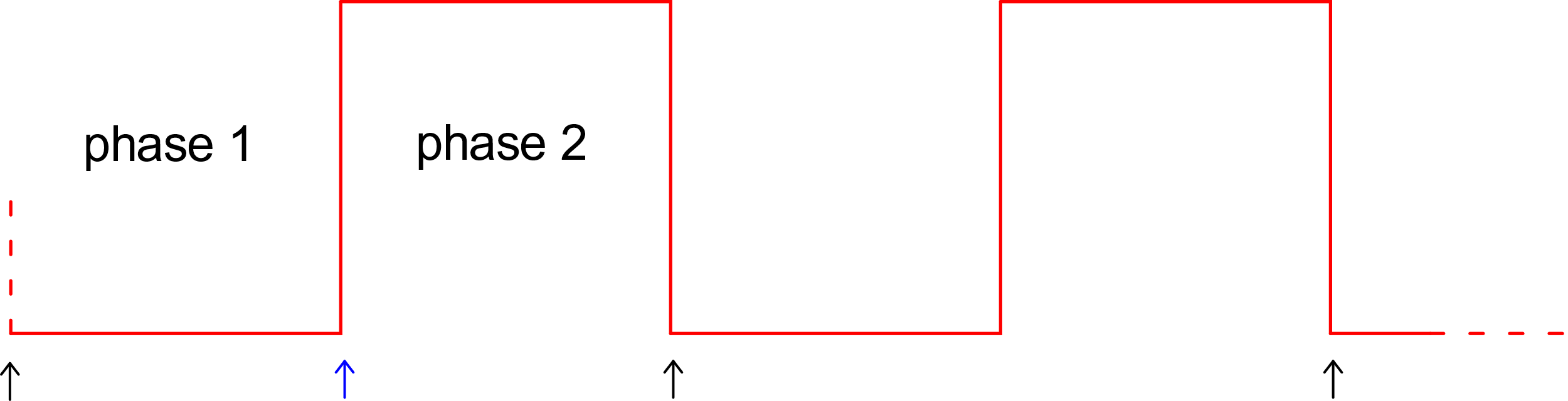 In practice, the requirement for small residual error (high accuracy) and the occurrence of the slew rate phenomenon impose larger value for B/fck. Generally:
P. Bruschi – Microelectronic System Design
44
AZ, CDS and CHS compared
P. Bruschi – Microelectronic System Design
45
The ping-pong approach to reduce the B/fck ratio in AZ systems
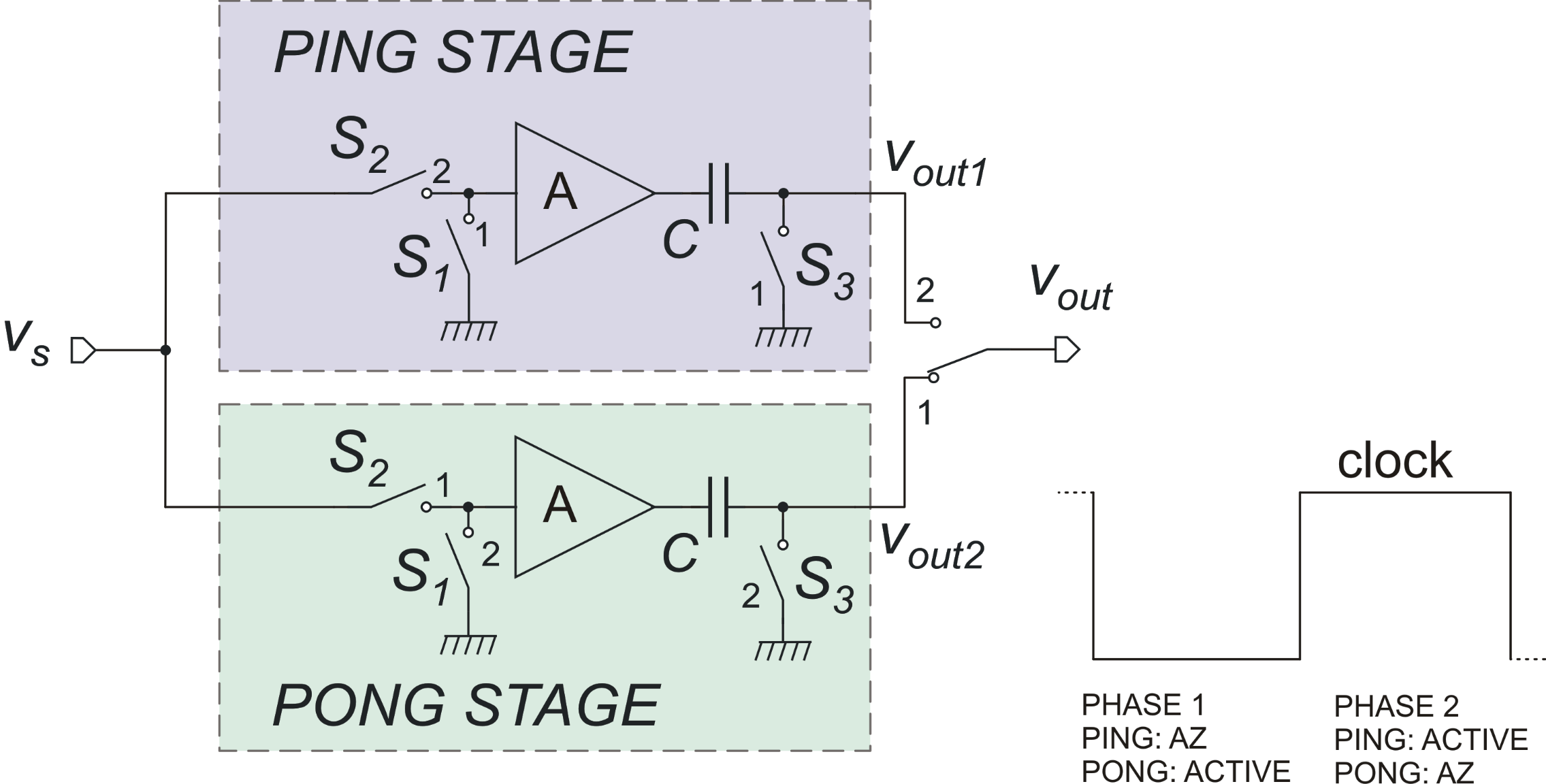 P. Bruschi – Microelectronic System Design
46
Simple example of circuital implementations
AZ Amplifier
P. Bruschi – Microelectronic System Design
47
Simple example of circuital implementations
CDS Amplifier
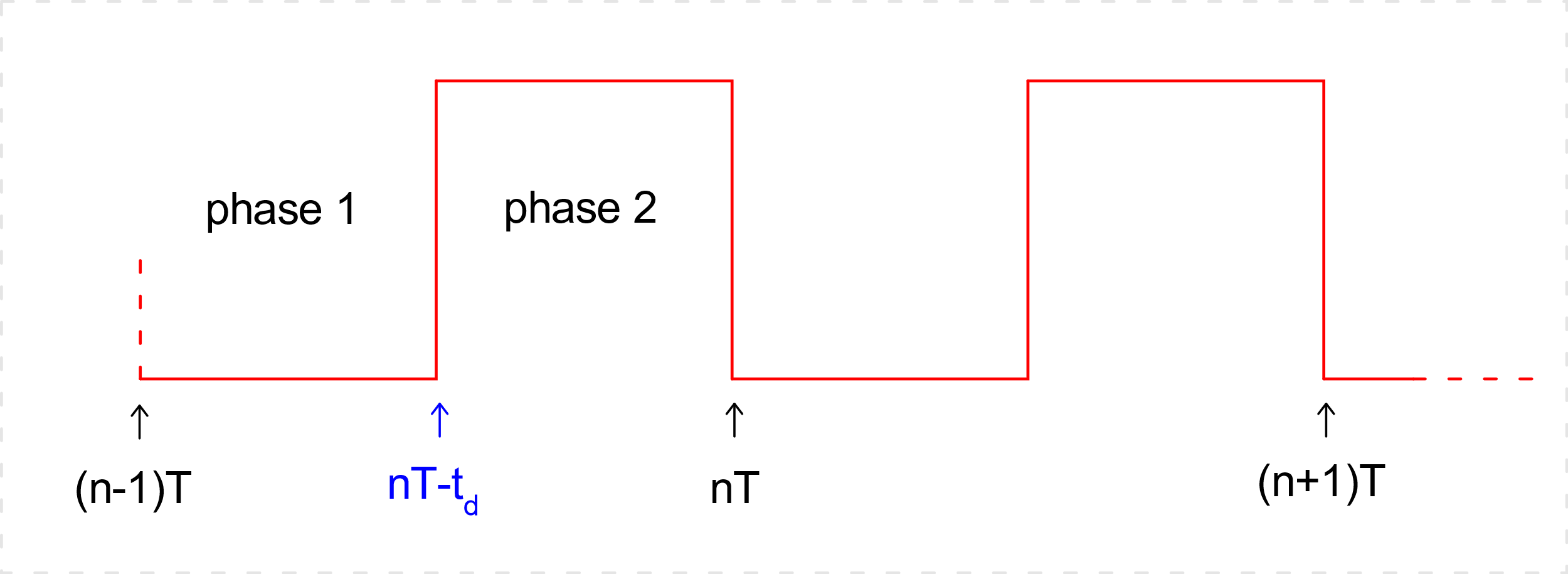 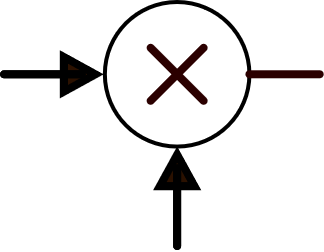 Vout
f2-S
f2-S
P. Bruschi – Microelectronic System Design
48
Simple example of circuital implementations
Chopper Amplifier
A differential input and differential output facilitate the implementation of the modulator and demodulator, respectively (fully-differential amplifier)
The amplifier gain cannot be arbitrarily high, otherwise the amplified offset could saturate the amplifier.  Typical values of A are < 1000
P. Bruschi – Microelectronic System Design
49